Monocots I
Monocots except for Commelinoid Clade
Judd et al  pp 263-323
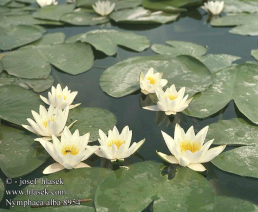 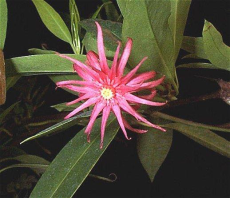 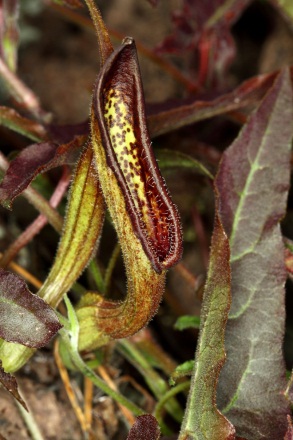 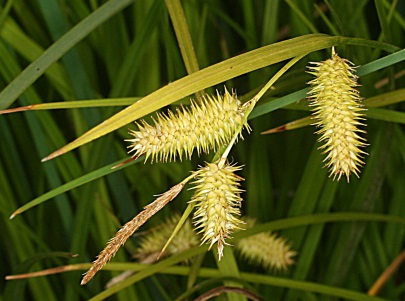 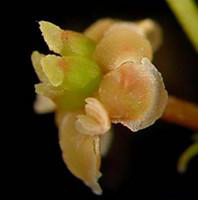 Amborella
Nymphaeales
Austrobaileyales
Monocots
Magnoliids
Eudicots
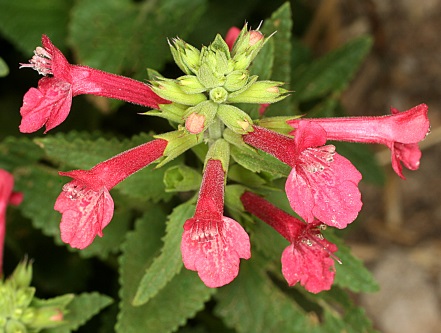 ANA Grade
Remember the big picture….
Angiosperm Relationships
(simplified)
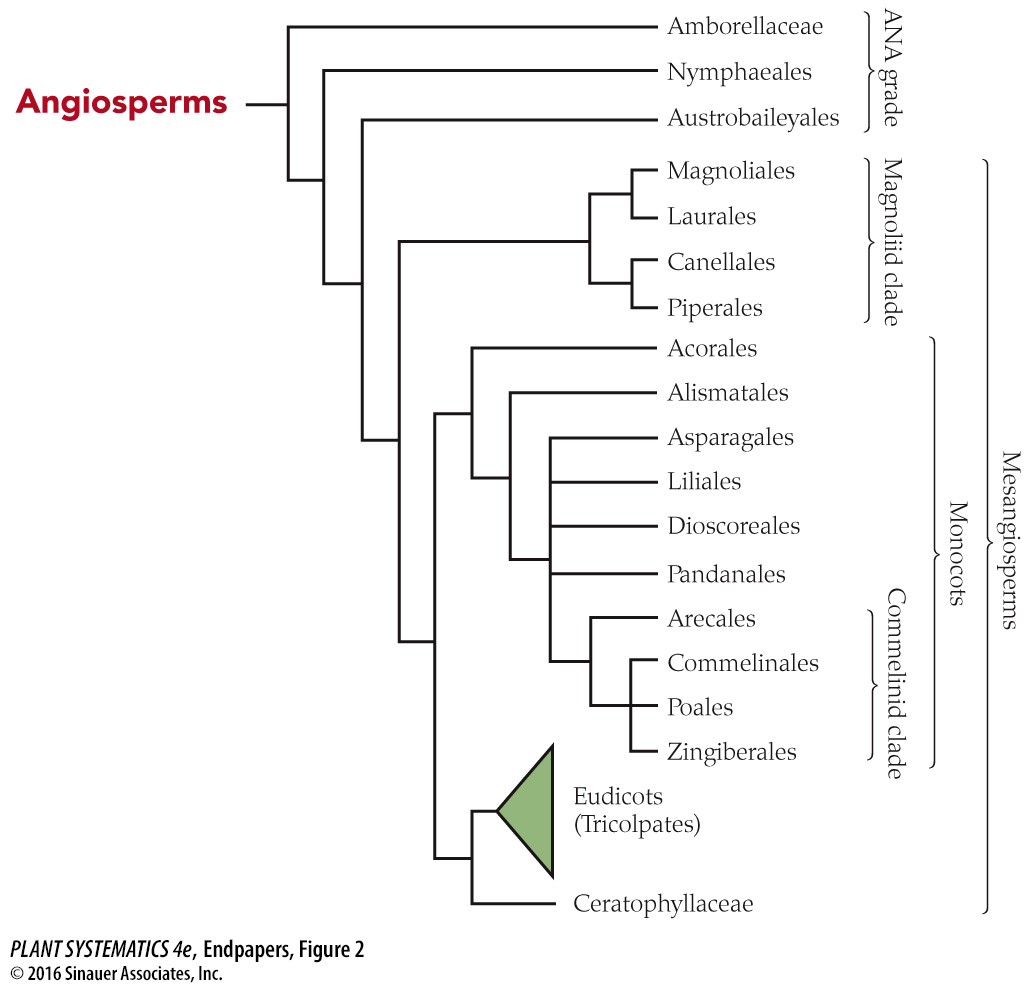 *
*
Monocot Diversity
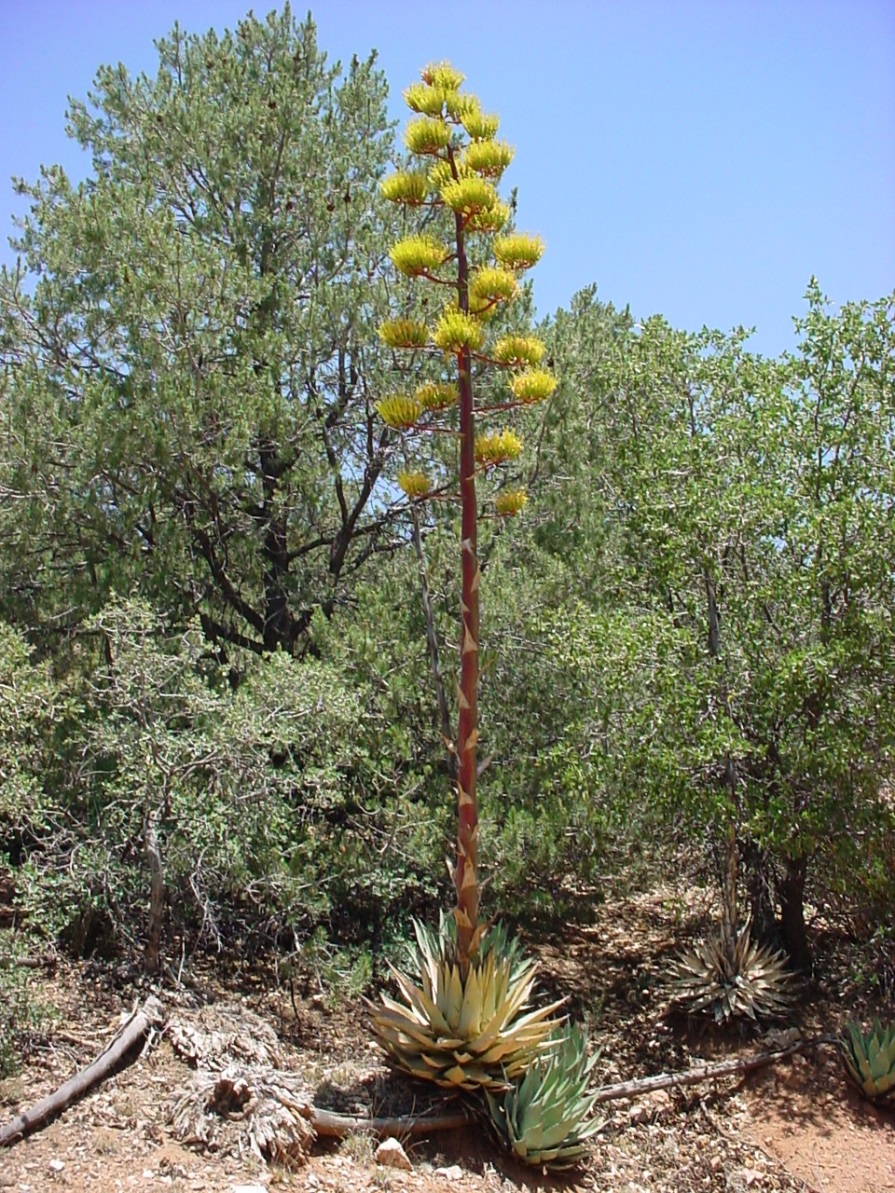 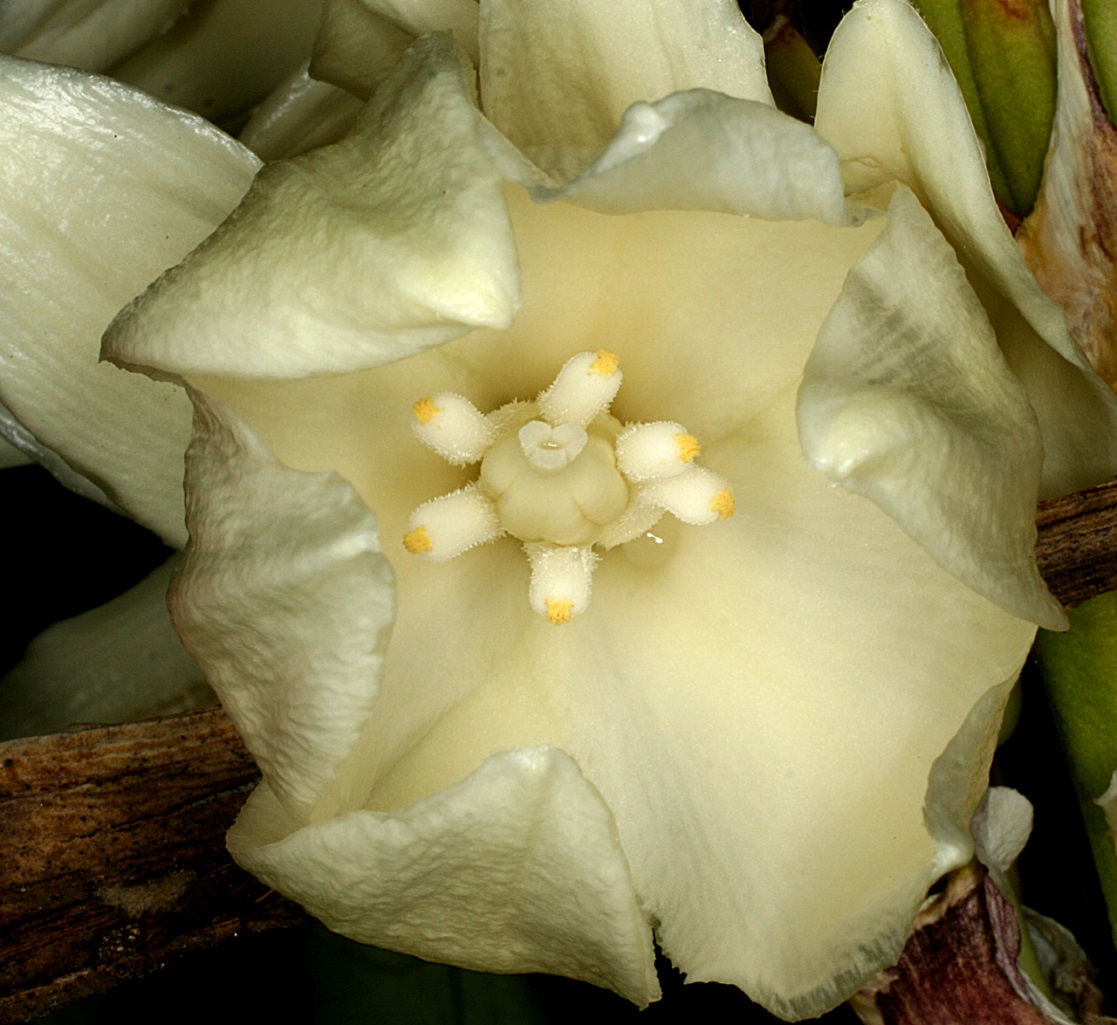 Yucca baccata
Agave parryi
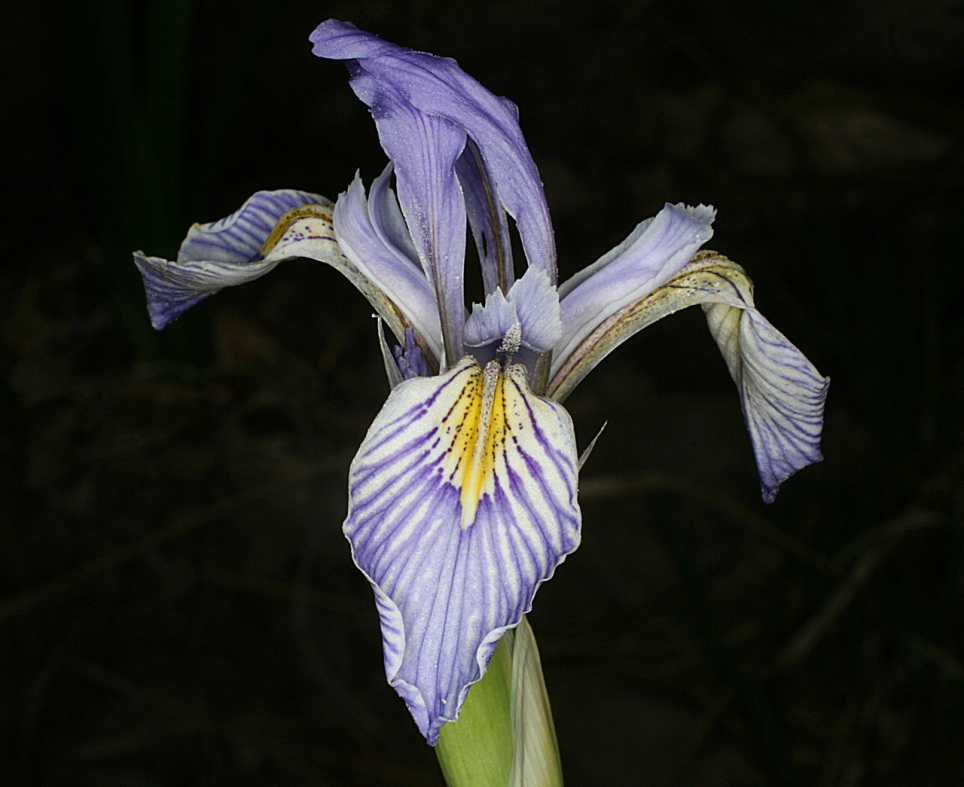 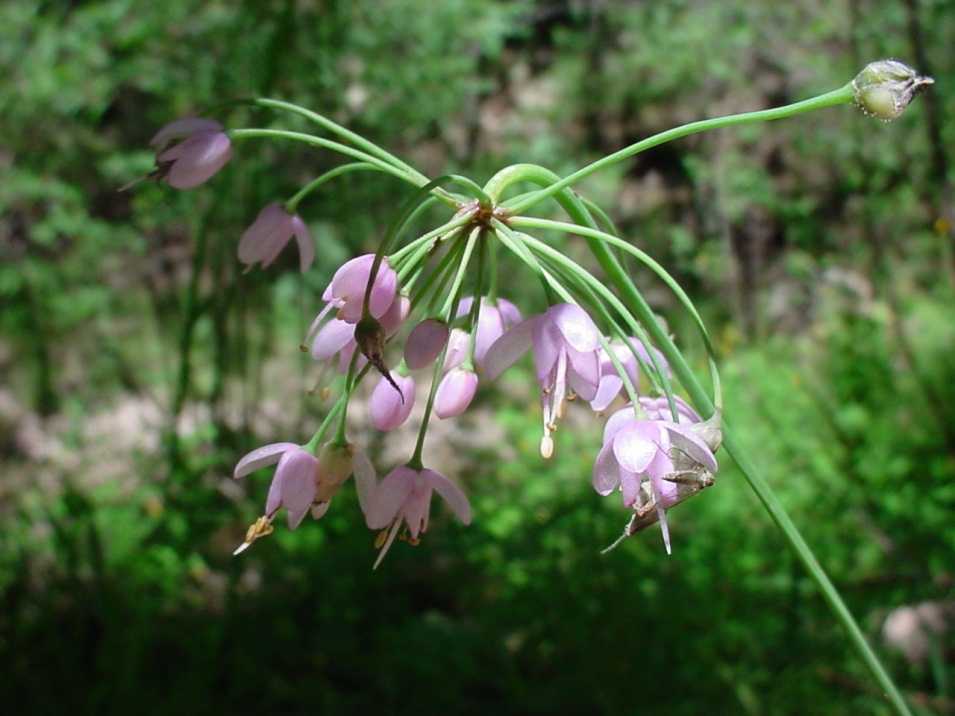 Iris missouriensis
Allium cernuum
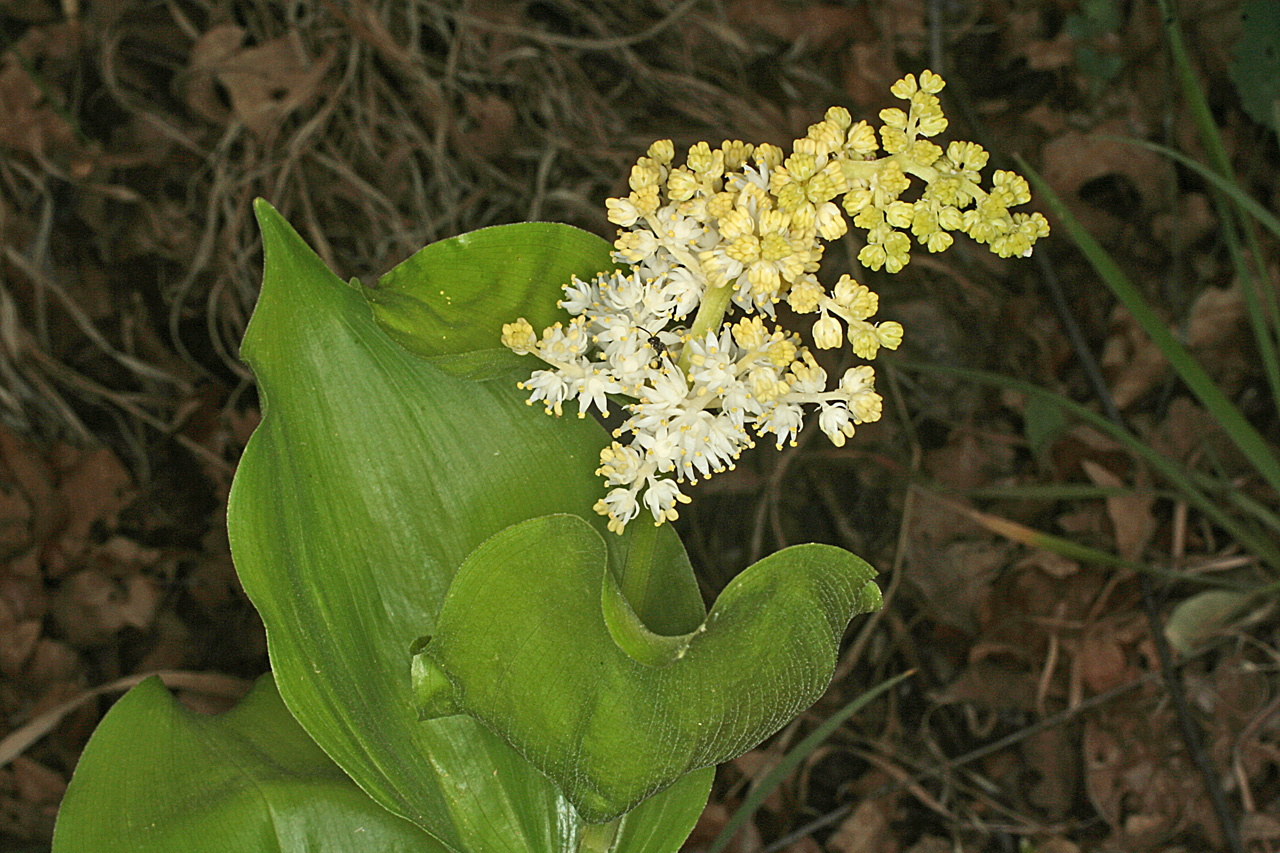 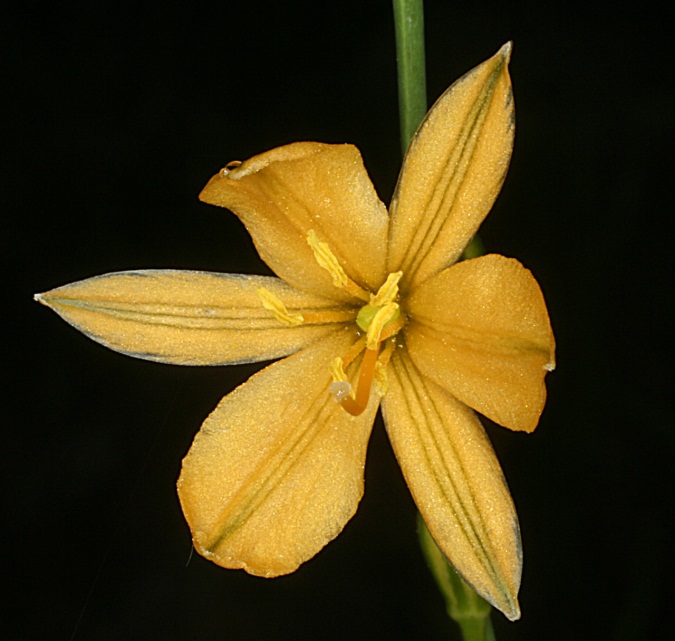 Echeandia flavescens
Maianthemum racemosum
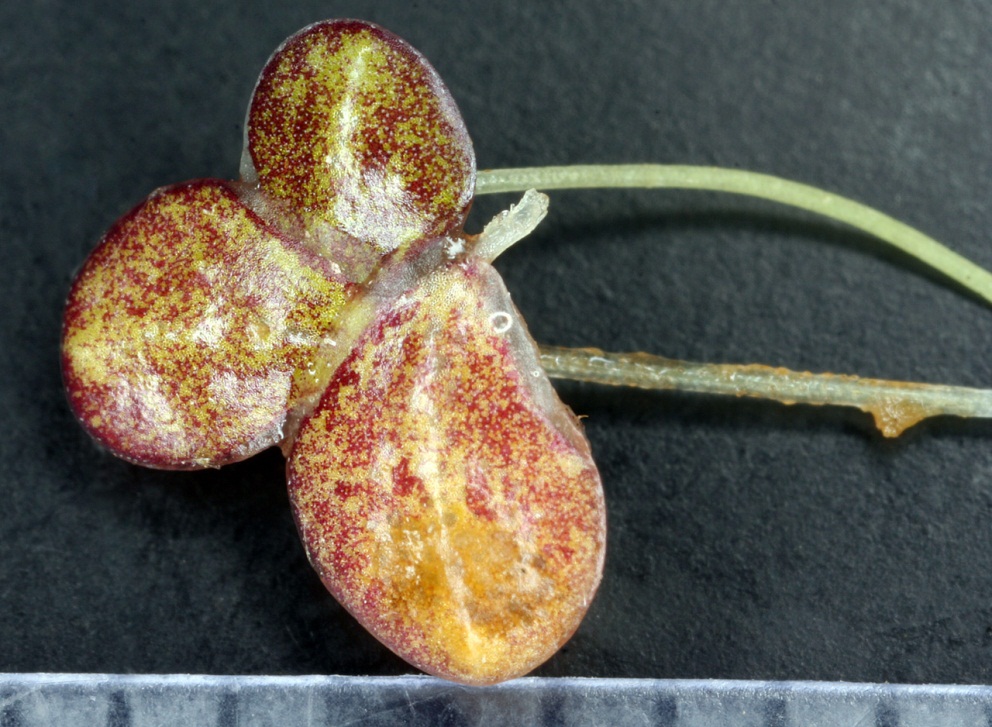 Almost all that’s left in old Liliaceae in our area
Lemna gibba
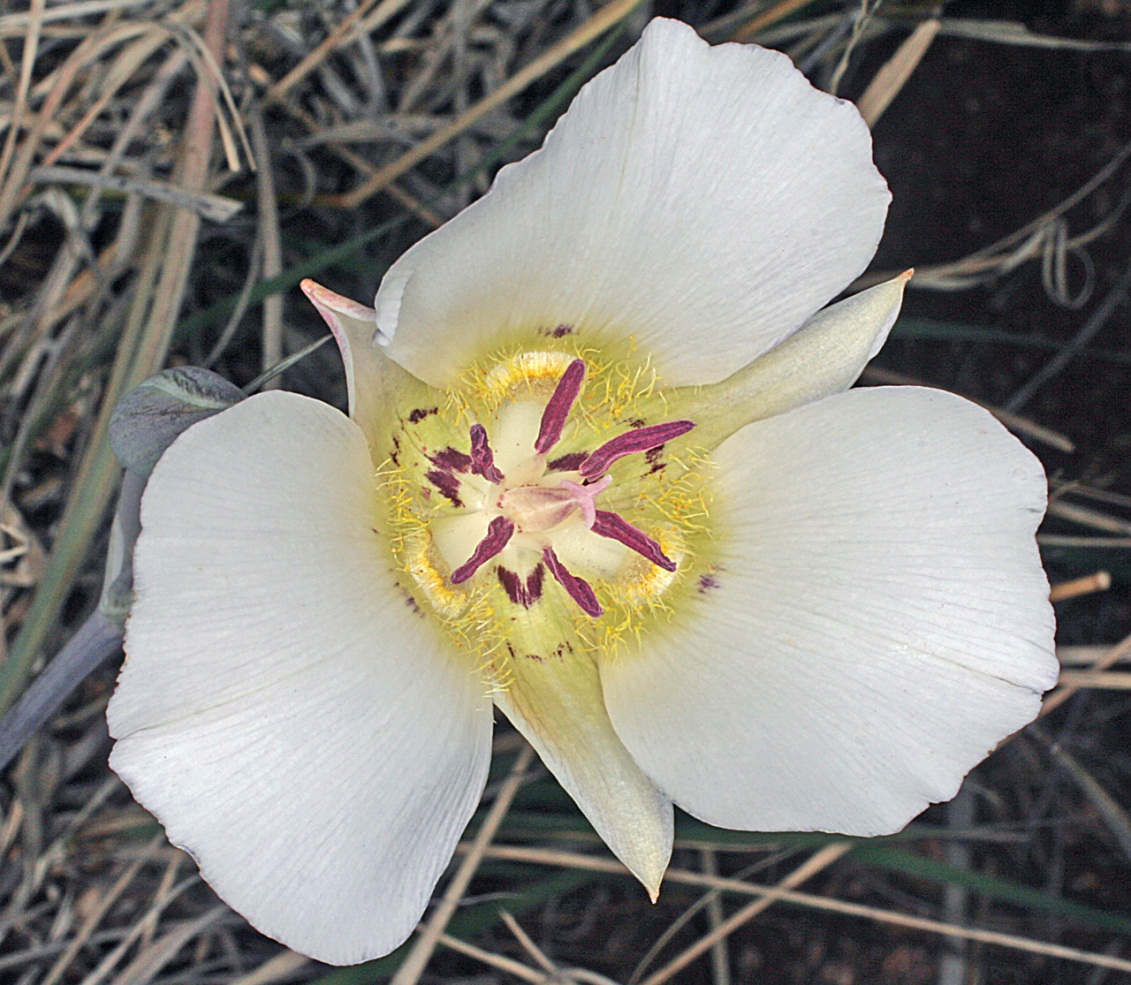 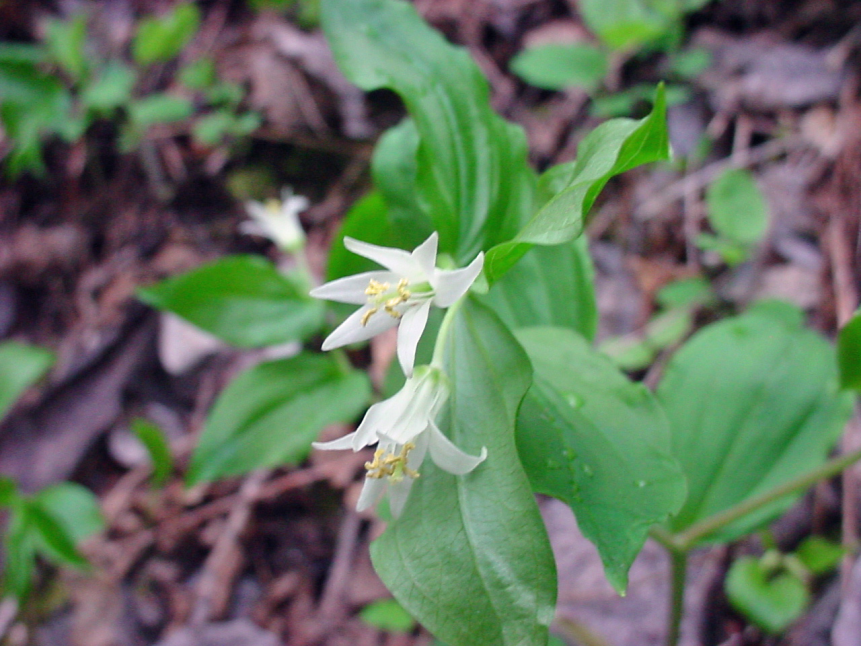 Prosartes trachycarpum
Calochortus ambiguus
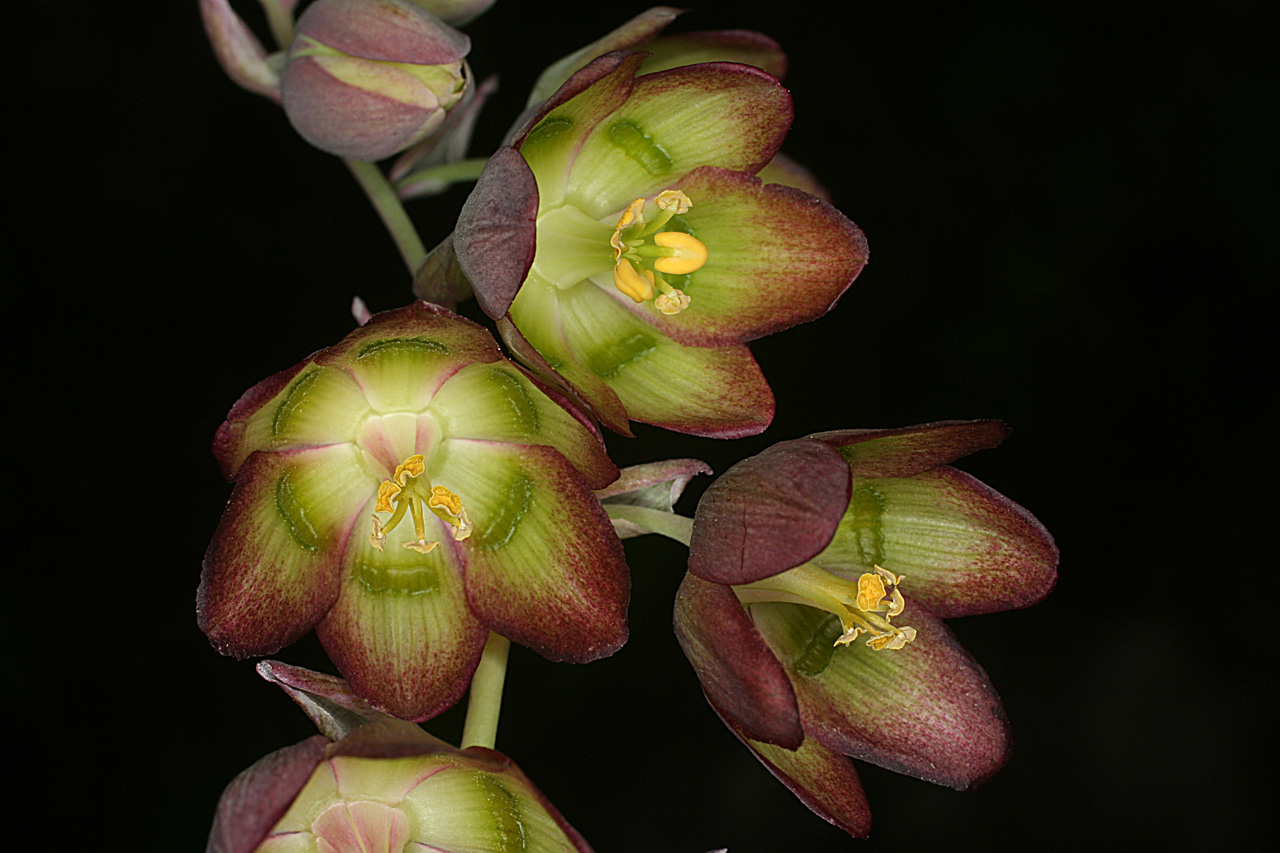 Recently discovered in the Mogollon Mountains by Bob Sivinkski!
Anticlea mogollonensis
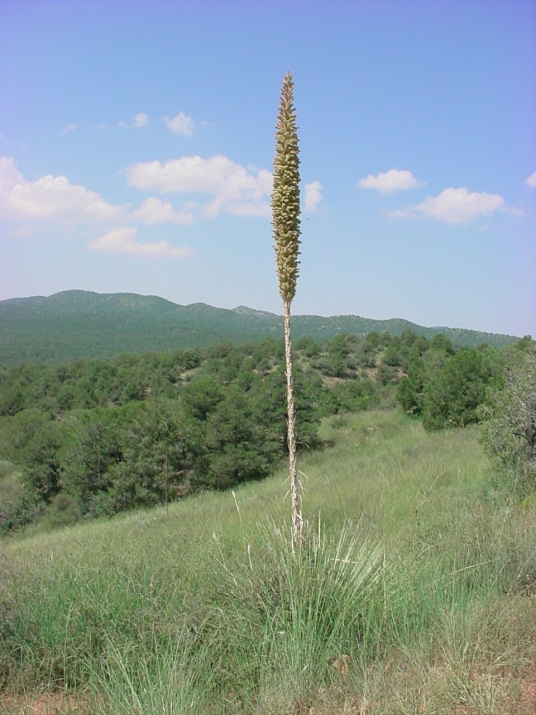 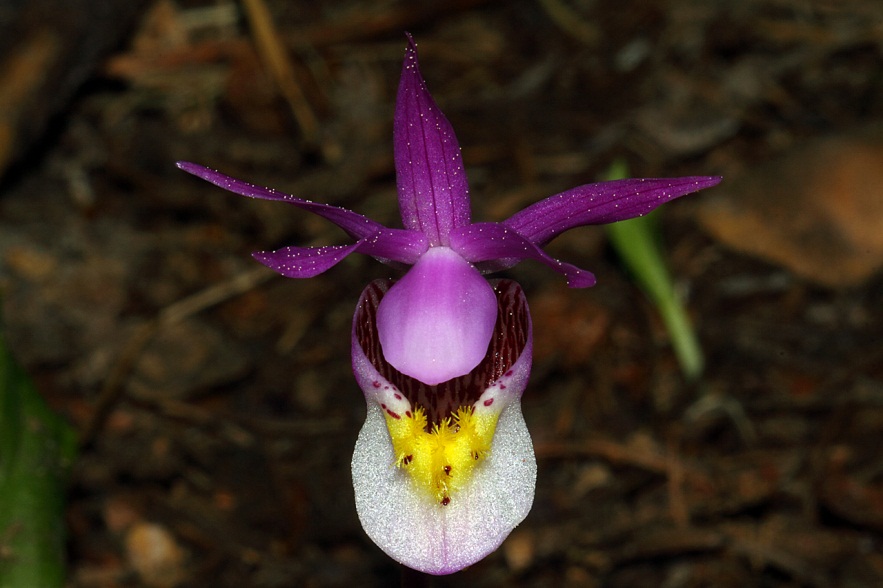 Calypso bulbosa
Dasylirion wheeleri
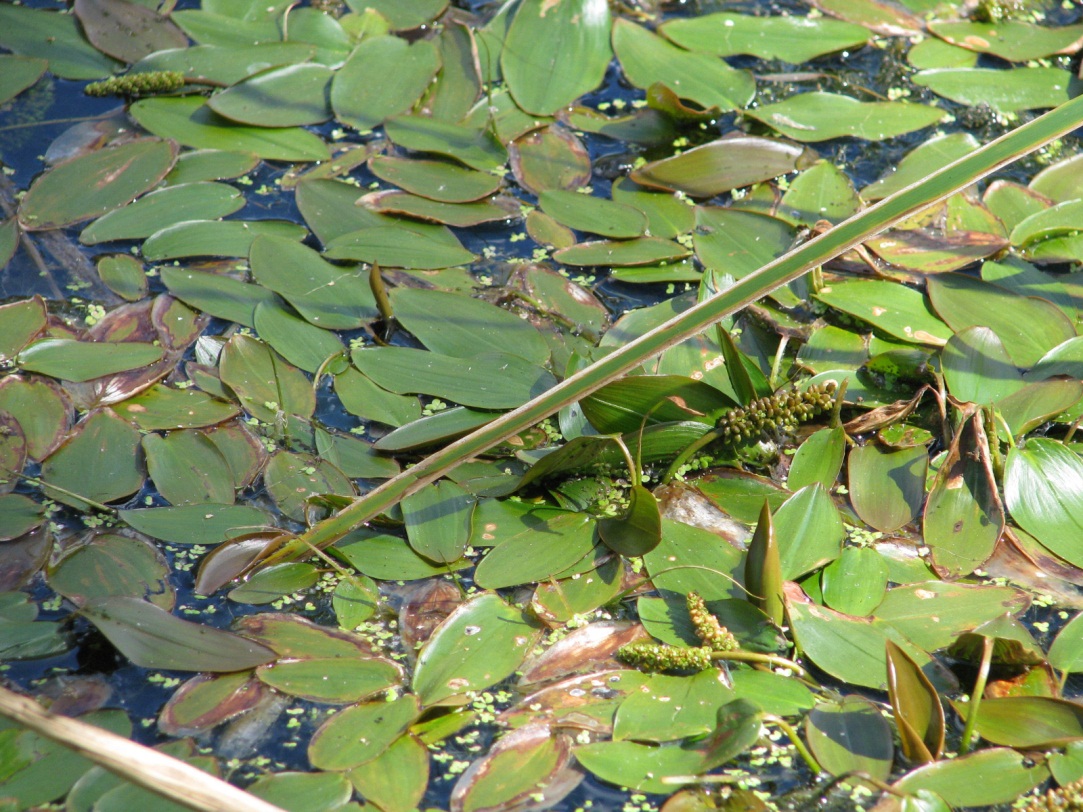 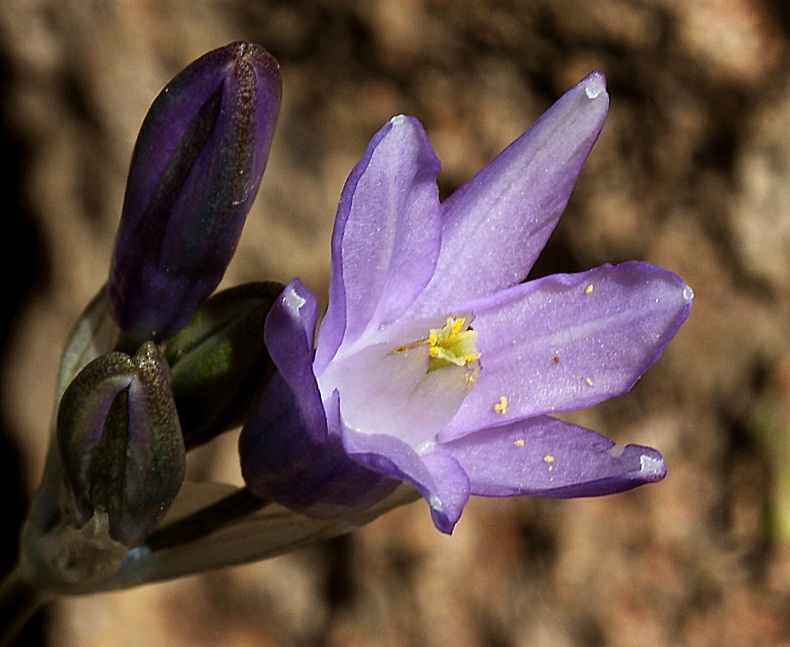 Potamogetons
Dichelostemma capitatum
We have this dizzying amount of diversity within the Monocot clade, and without even including the grasses or other Commelinoids!
Monocot Synapomorphies
Herbaceous habit (but some i.e. Yucca  have anomalous meristems and “woody”)
Parallel veined leaves with a sheathing base (some have reticulate venation patterns= reversals)
Embryo with a single cotyledon– remains the best morphological synapomorphy of monocots
Scattered vascular bundles
Fibrous roots (no tap root)
Monocot Synapomorphies
Leaves formed from the basal end of the leaf primordium  (intercalary meristem) rather than the apical end as in non-monocots– this is why grass can grow back after you mow your lawn!
Monosulcate pollen (may be pleisiomorphic state– predated this clade)
DNA sequence evidence
Monocot Characters(some may be symplesiomorphic)
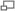 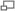 Monocots:  Helpful ID character, though not synapomorphic– probably predated this clade
Plant parts in 3’s (instead of 4’s or 5’s as in eudicots)
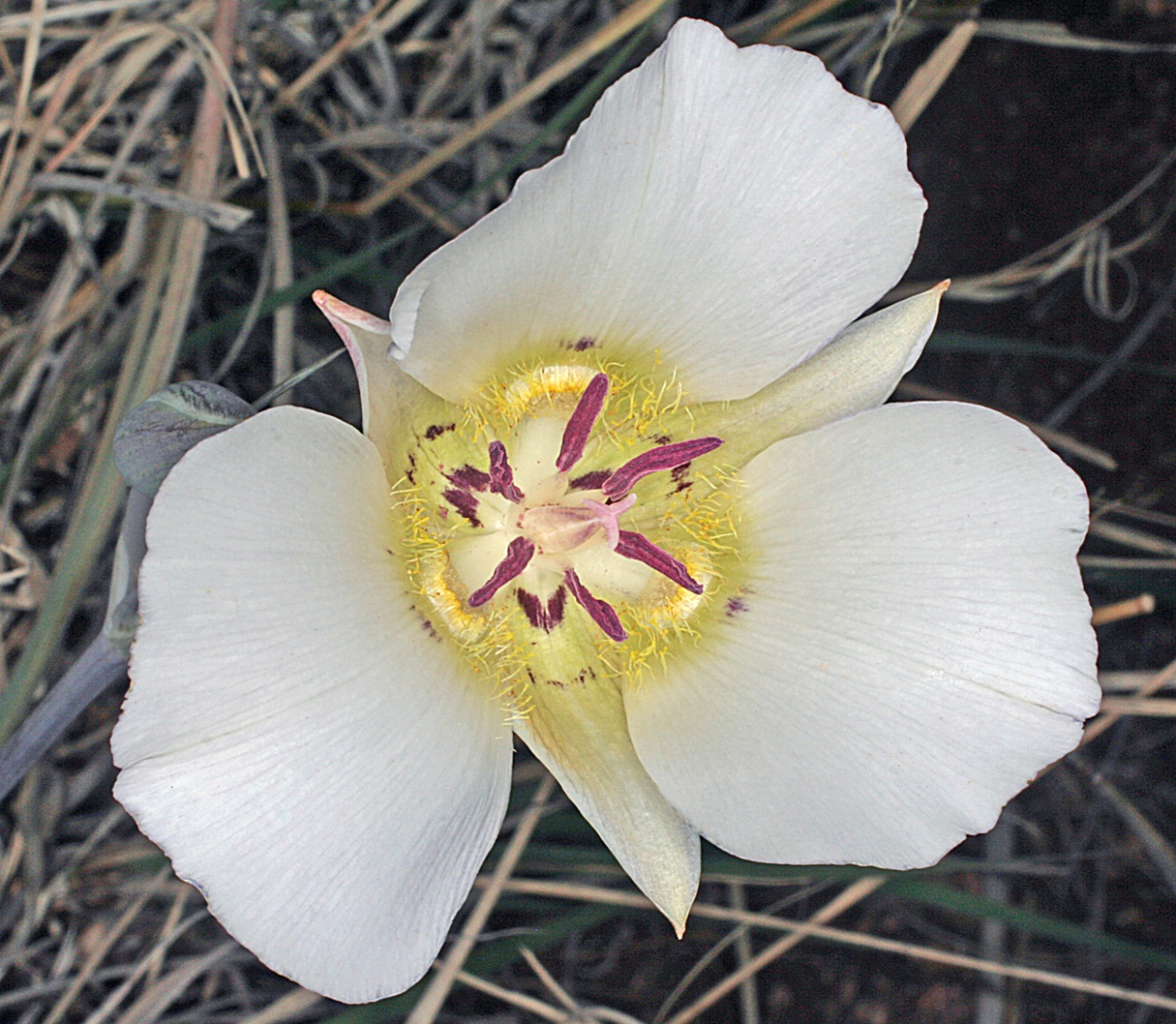 Parallel Veined Leaves with Sheathing Base
What is a Cotyledon??  How is it Different from Endosperm?
A cotyledon is (usually) diploid tissue.  It is a “leaf, or one of two or occasionally more leaves developed at the first node of the embryo.”    They absorb nutrients from the endosperm.  J&C pg. 570
“Seed leaf”
Endosperm is usually triploid nutritive tissue for the embryo.  It is slowly absorbed by the embryo (including cotyledons) as it grows.
Single Cotyledon– Best Synapomorphy for Monocots
Single Cotyledon– Best  Synapomorphy for Monocots
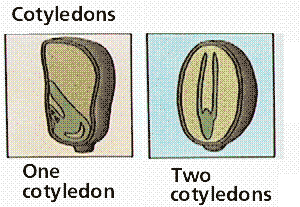 Eudicots
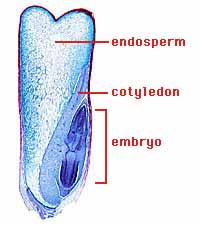 Zea (corn)
Sieve Cell PlastidsPlastids are the site of manufacture and storage of important chemical compounds used by the cell.  There are lots of different kinds of plastids.
Cuneate Protein Crystals in Monocot Sieve Cell Plastids
Non-cuneate Protein Crystals in Sieve Cell Plastids of Amborella and Aristolochia
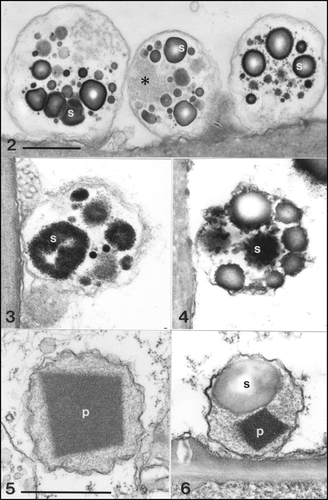 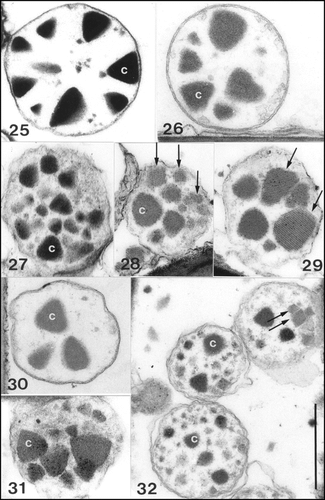 Scattered Vascular Bundles
MONOCOT SYNAPOMORPHIES
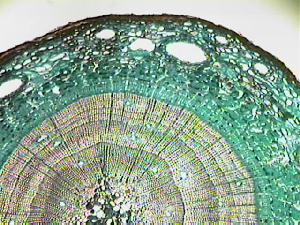 NO VASCULAR CAMBIUM!
(Eudicot Secondary Growth)
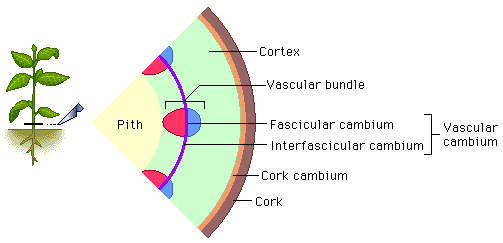 NOT in monocots
Anomalous Secondary Growth in Monocots
Only certain genera such as Yucca & Agave
\
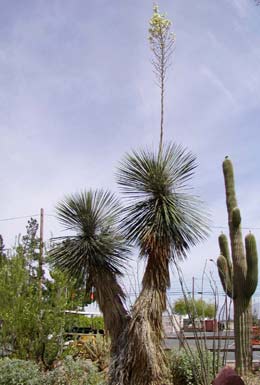 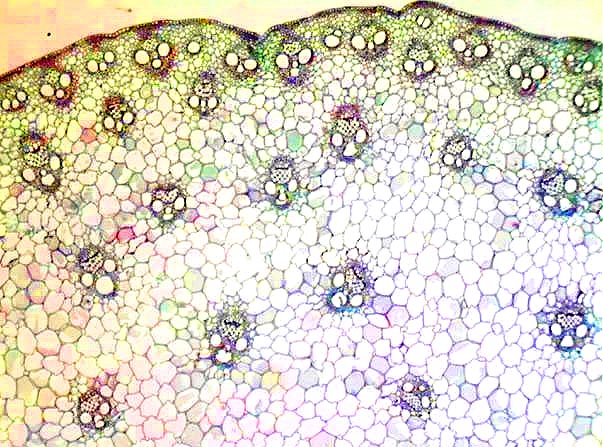 Secondary Thickening Meristem
[Speaker Notes: Vascular Bundles, Parenchyma produced Centripetally
Parenchyma produced Centrifugally]
Fibrous Roots
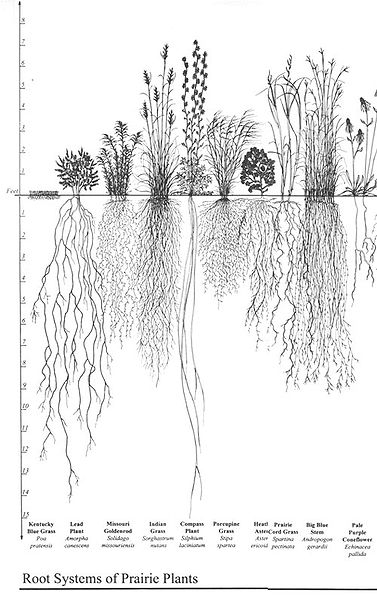 No taproot.
Fibrous Roots
Carex, a monocot genus, with fibrous roots
Dr. William R. Norris at Engeldinger Marsh, Iowa
Most of old Liliaceae now in Asparagales
Relationships in Current Liliales
Also including Veratrum & Anticlea
Liliales:  Liliaceae
Difficult to diagnose morphologically
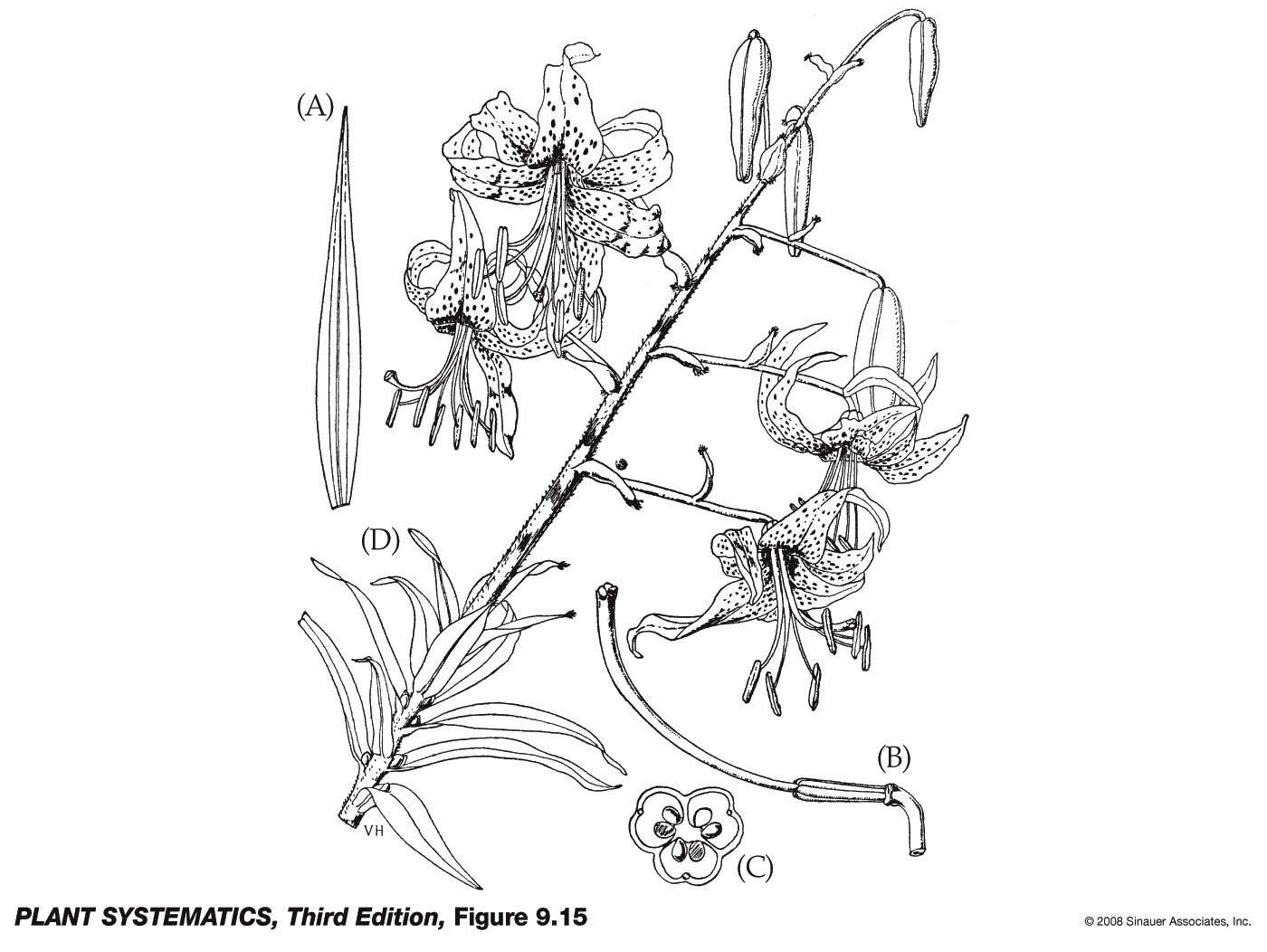 Liliales:  Liliaceae:  Calochortus
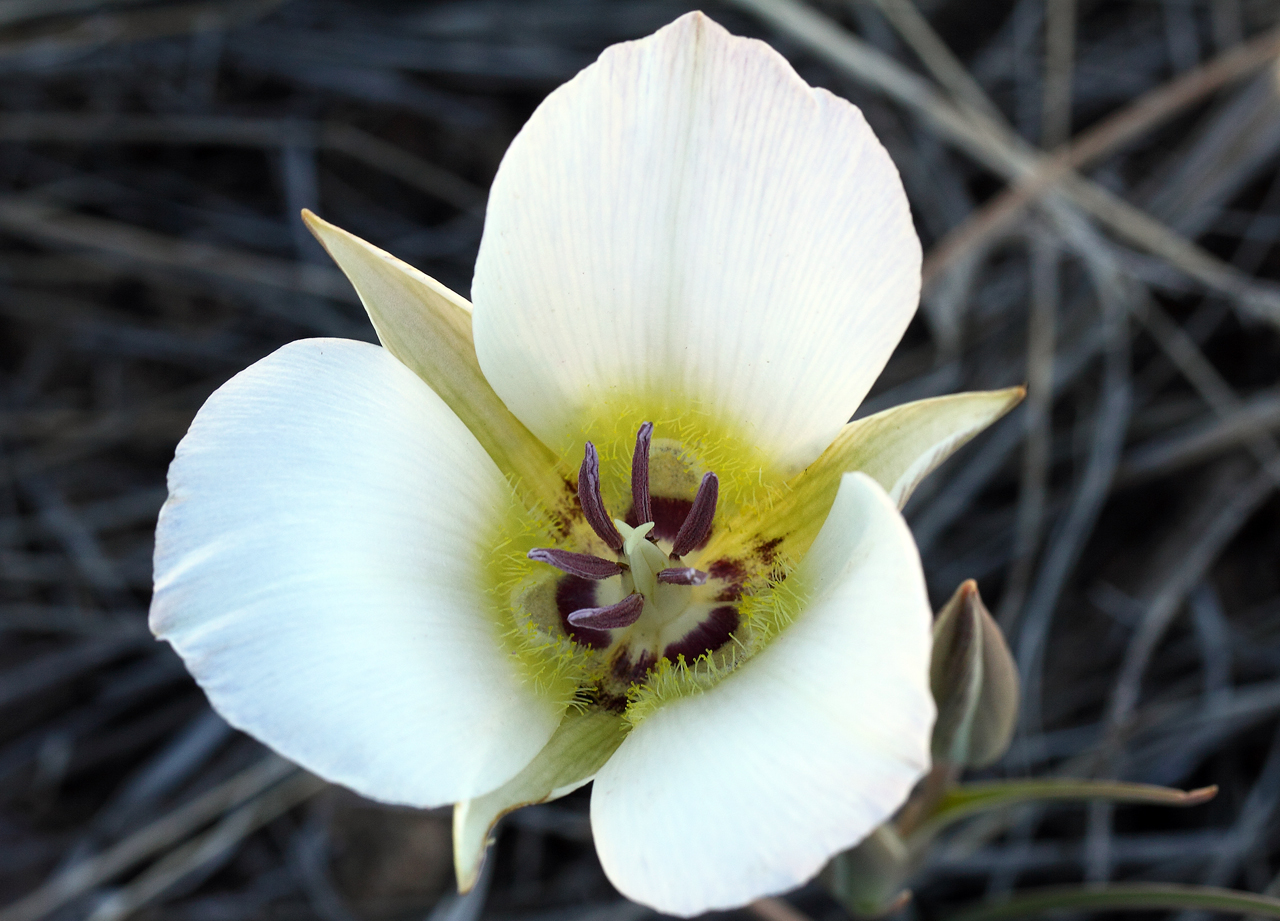 Liliales:  Liliaceae:  Prosartes
Liliales:  Liliaceae
Foliage--
Bulbs or rhizomes, parallel venation
6 tepals
Calyx--
Corolla--
( 6 tepals)
Androecium--
6 stamens, filaments distinct
Gynoecium--
3 connate carpels, ovary superior
Fruit--
Loculicidal capsule
Liliales:  Melanthiaceae:  Veratrum californicum
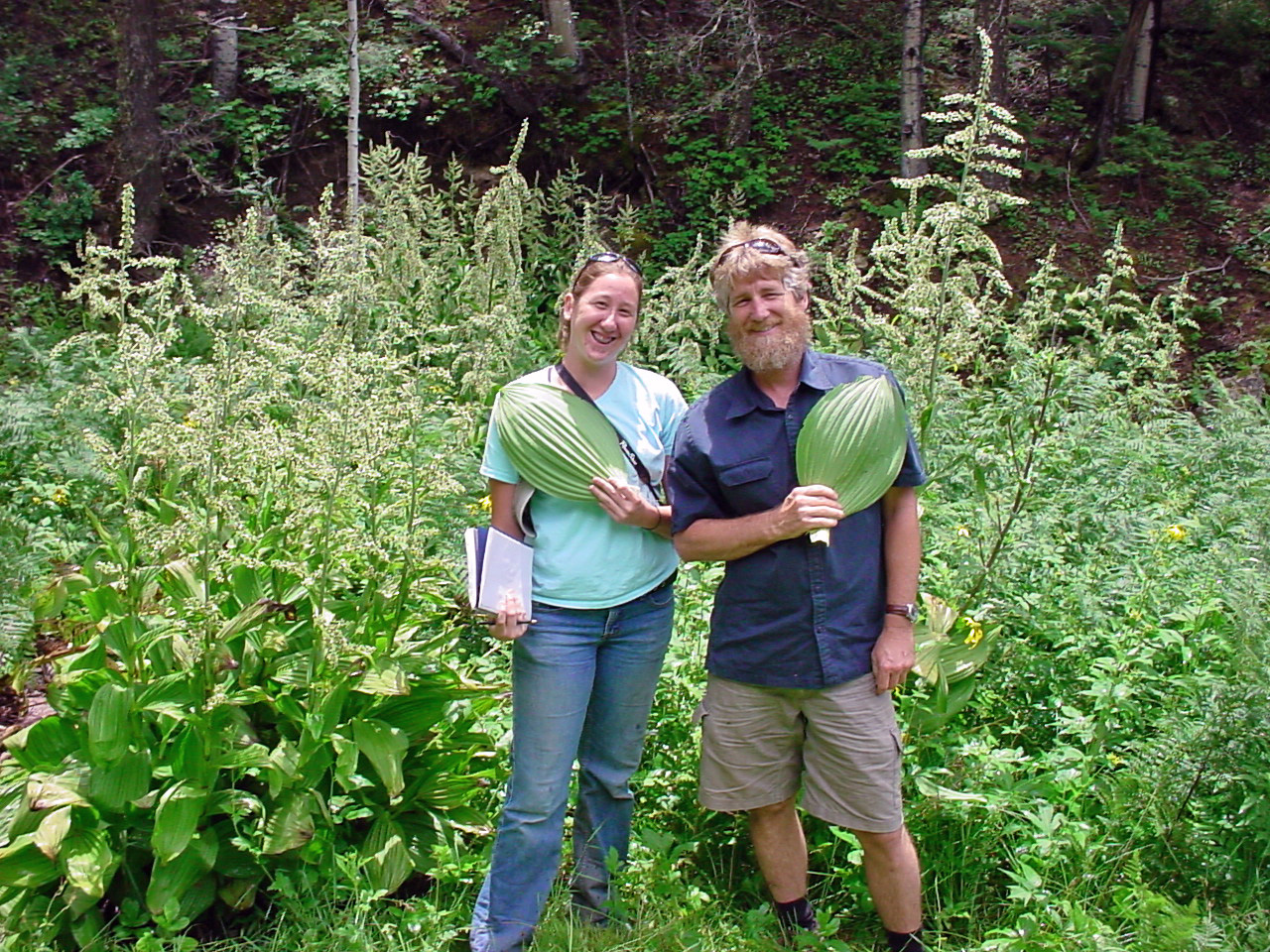 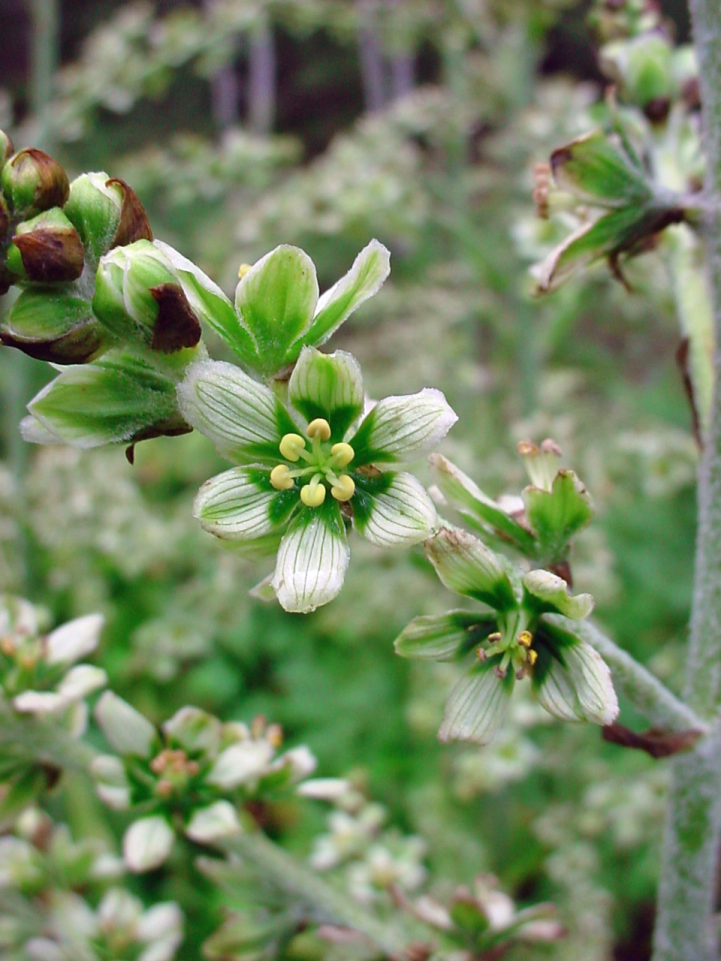 Birth defects in sheep grazing on Veratrum californicum provided key insights into developmental biology in the 20th century:  Embryonic parts do not develop properly because of malfunctioning of the Hedgehog signalling pathway.  (Hedgehog is the name of the signalling molecule)
Liliaceae:  Melanthiaceae:  Veratrum californicum
Fruit is a capsule.
Liliales:  Melanthiaceae:  Anticlea mogollonensis & Anticlea virescens
Anticlea mogollonensis
Anticlea virescens
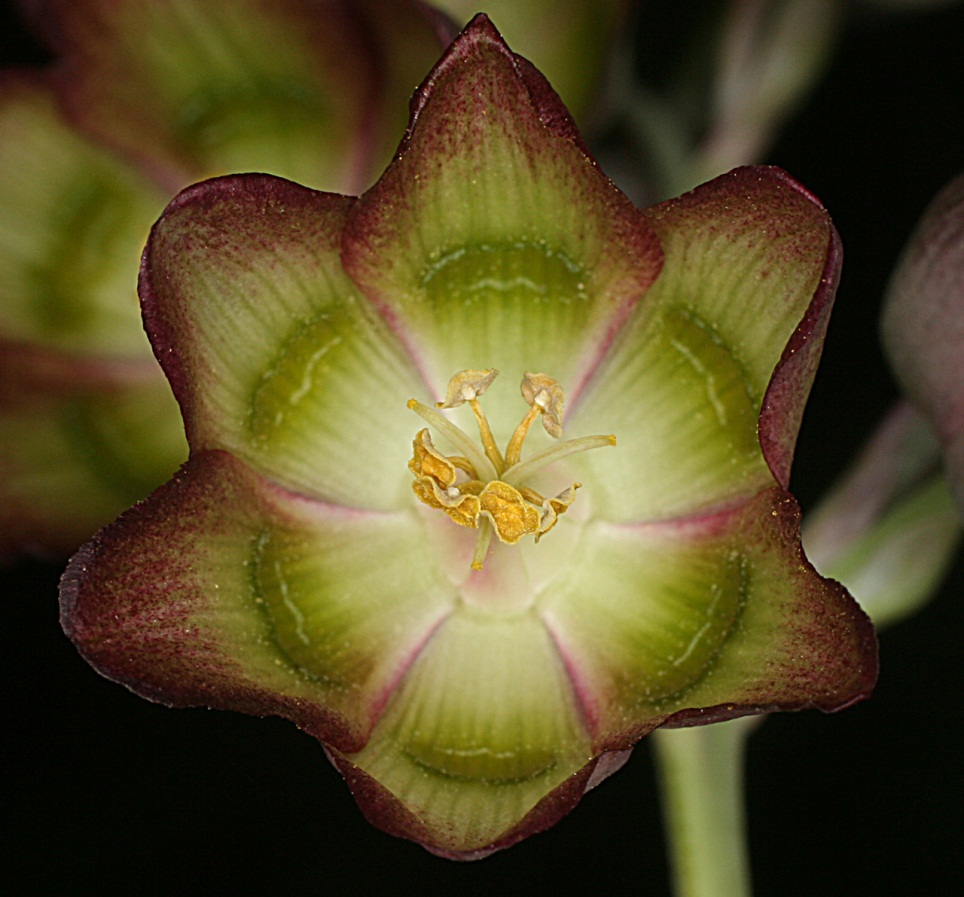 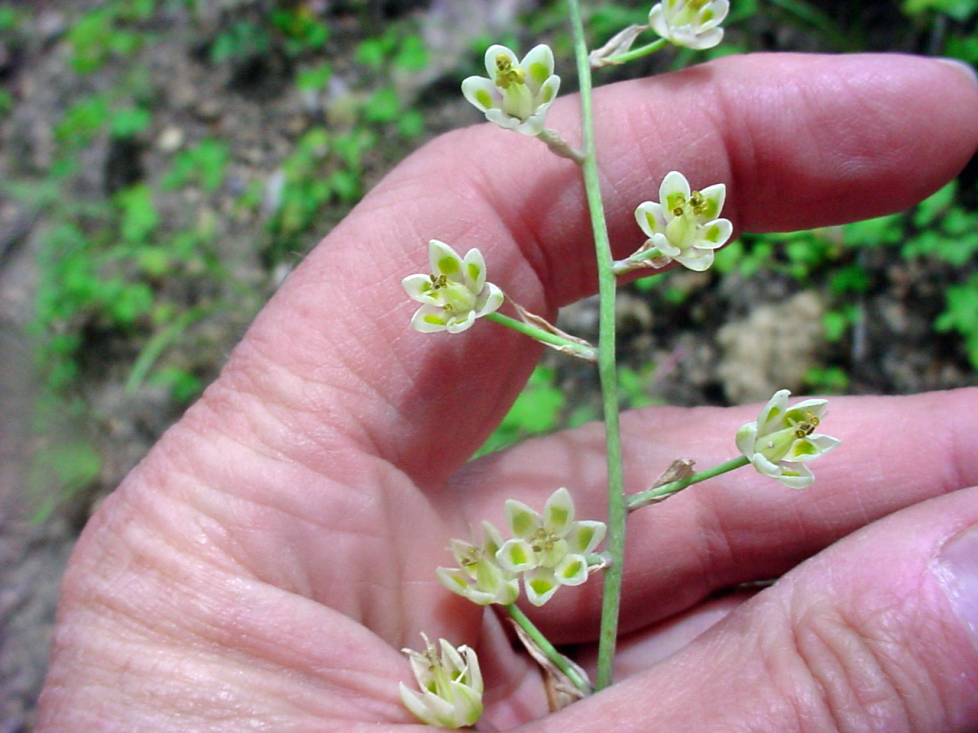 Causes death in livestock;  Native Americans avoided it;  people are poisoned by it when it is confused with onions
Liliales:  Melanthiaceae:  Anticlea mogollonensis & Anticlea virescens
Grass like leaves
Liliales:  Melanthiaceae
Various toxic alkaloids present
Grass-like leaves, 
ovate in Veratrum
Alkaloid= chemical compound not involved in primary metabolic pathways (e.g., photosynthesis or glycolysis) and synthesized from amino acids
Liliales:  Melanthiaceae
poisonous alkaloids often present (hence the “Death Camas Family”!)
Foliage—
Calyx—
Corolla—
Androecium—
Gynoecium—

Fruit—
6 mostly distinct tepals
usually 6 distinct stamens
3-10 connate carpels, usually 3 distinct styles;  superior to slightly inferior
Capsule
Asparagales
Asparagales:  Agavaceae
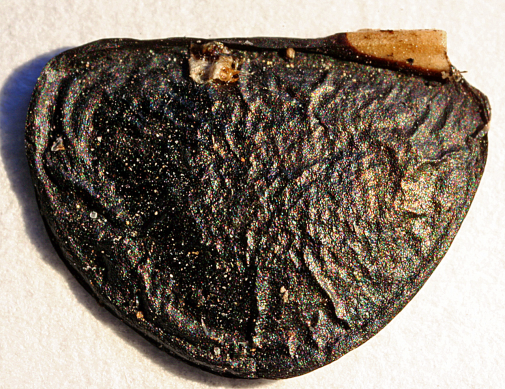 Agave parryi
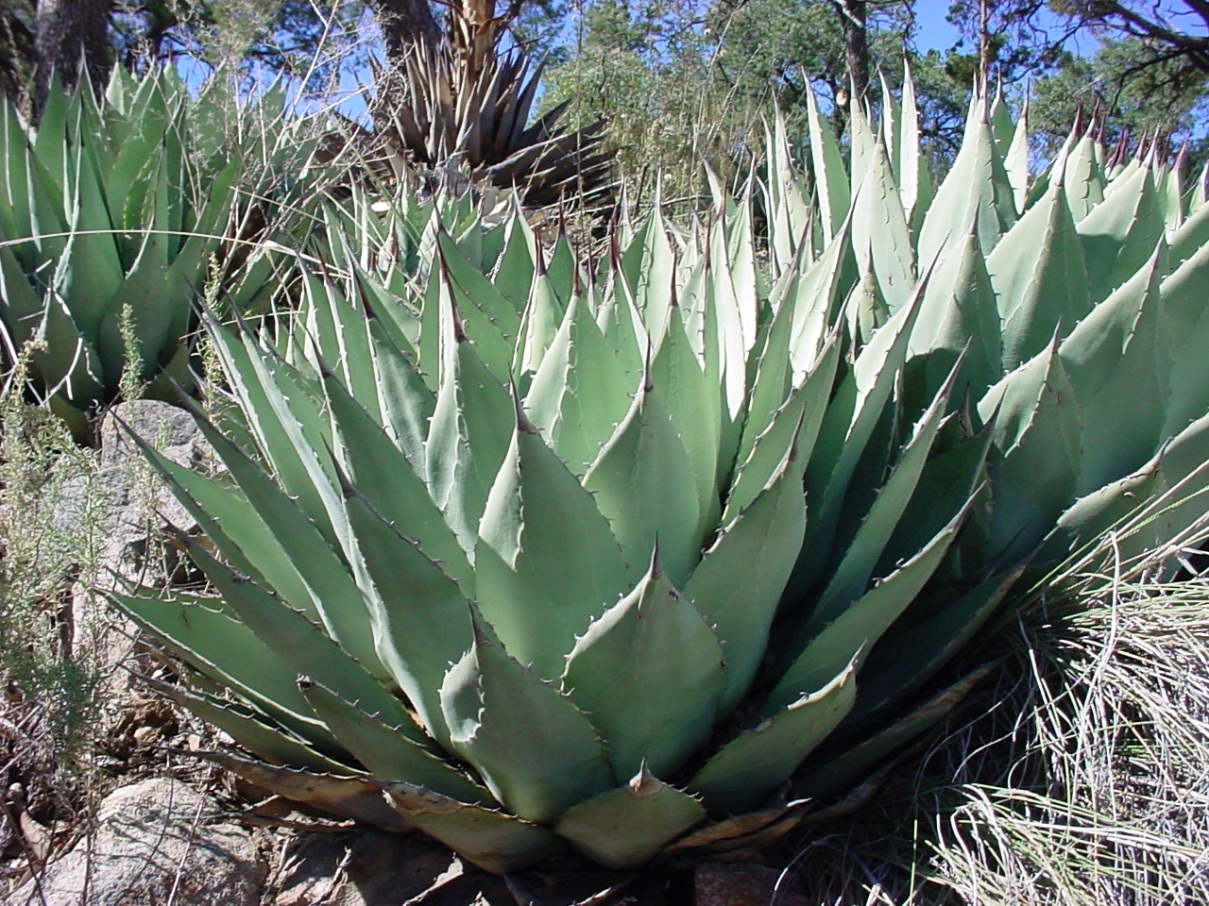 Phytomelan
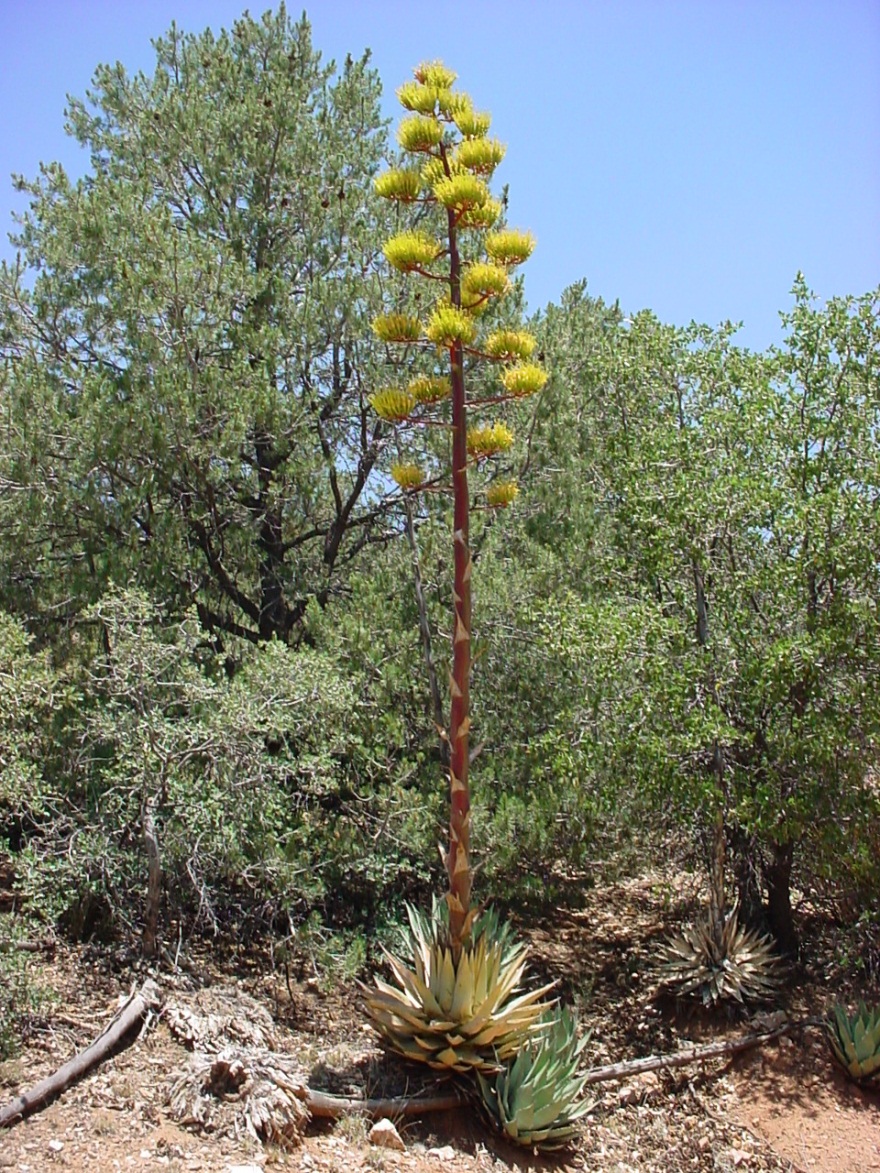 Toothed leaves
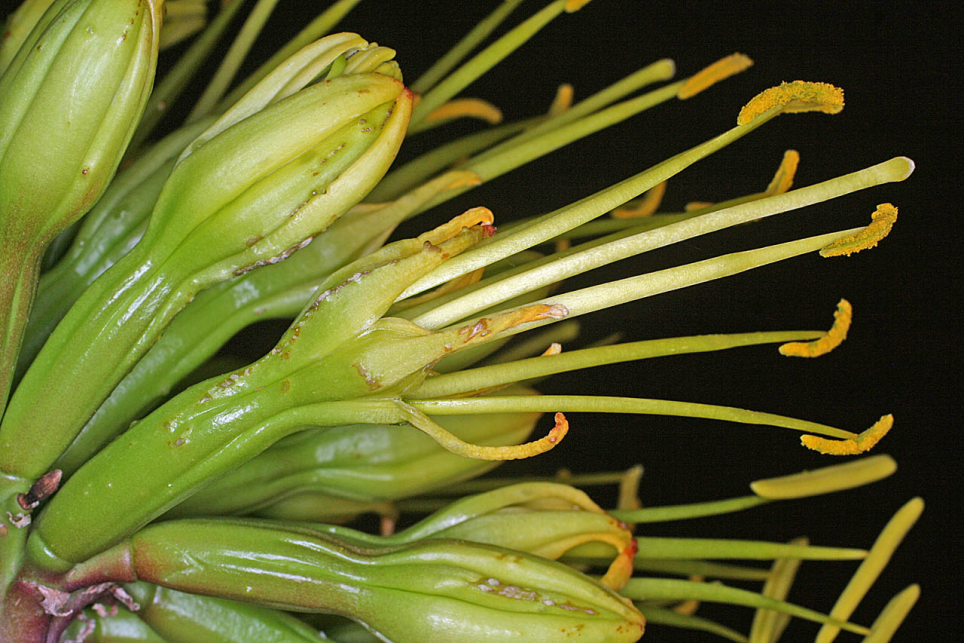 Inferior ovary
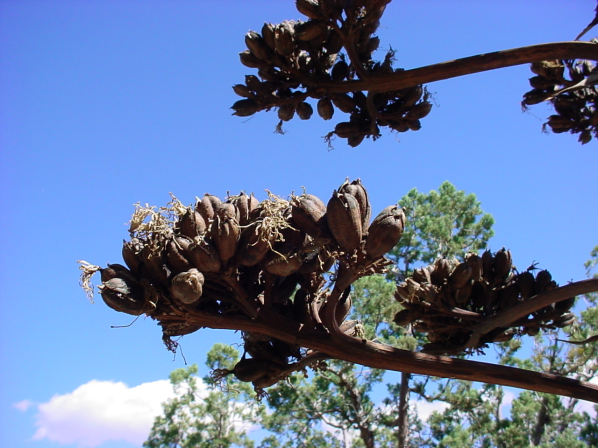 Capsule
Asparagales:  AgavaceaePhytomelan
“The black substance has exceptional resistance against soluble and destroying medium. It can withstand concentrated acids and alkalis, is insoluble in water and organic solvents tested and is highly resistant against bacterial decay as well as destruction by insect pests. The chemical nature of this substance is still not clear. “

CURRENT SCIENCE, VOL. 80, NO. 8, 25 APRIL 2001
“Appears to be a polyvinyl aromatic alcohol”– Wikipedia!
Asparagales:  Agavaceae
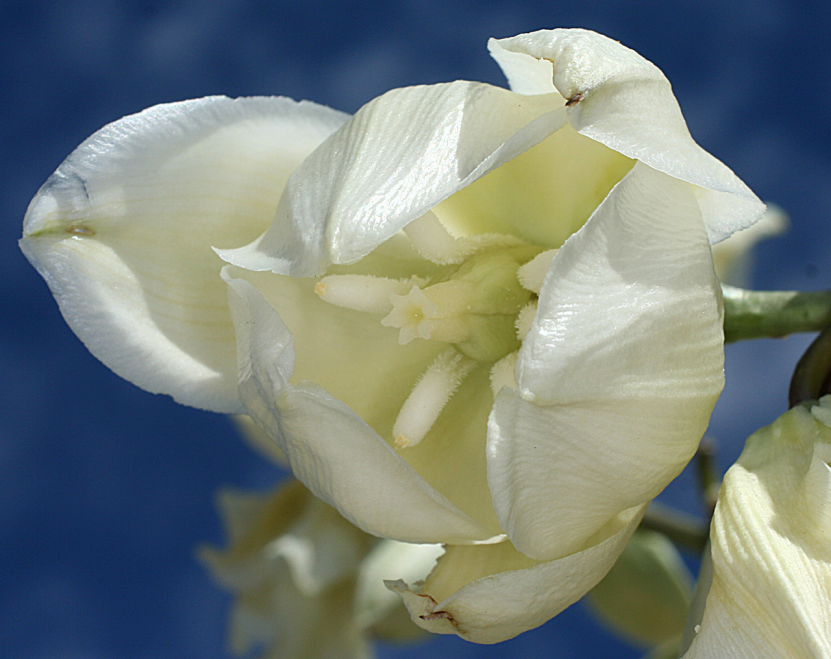 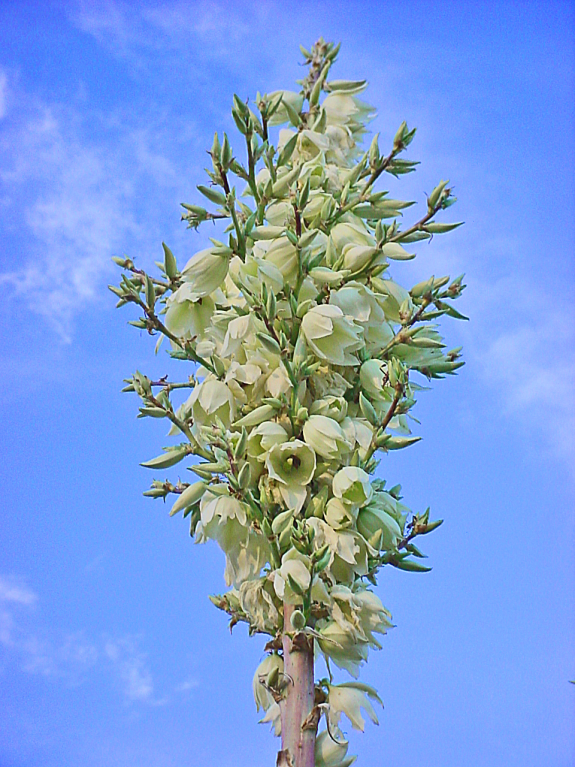 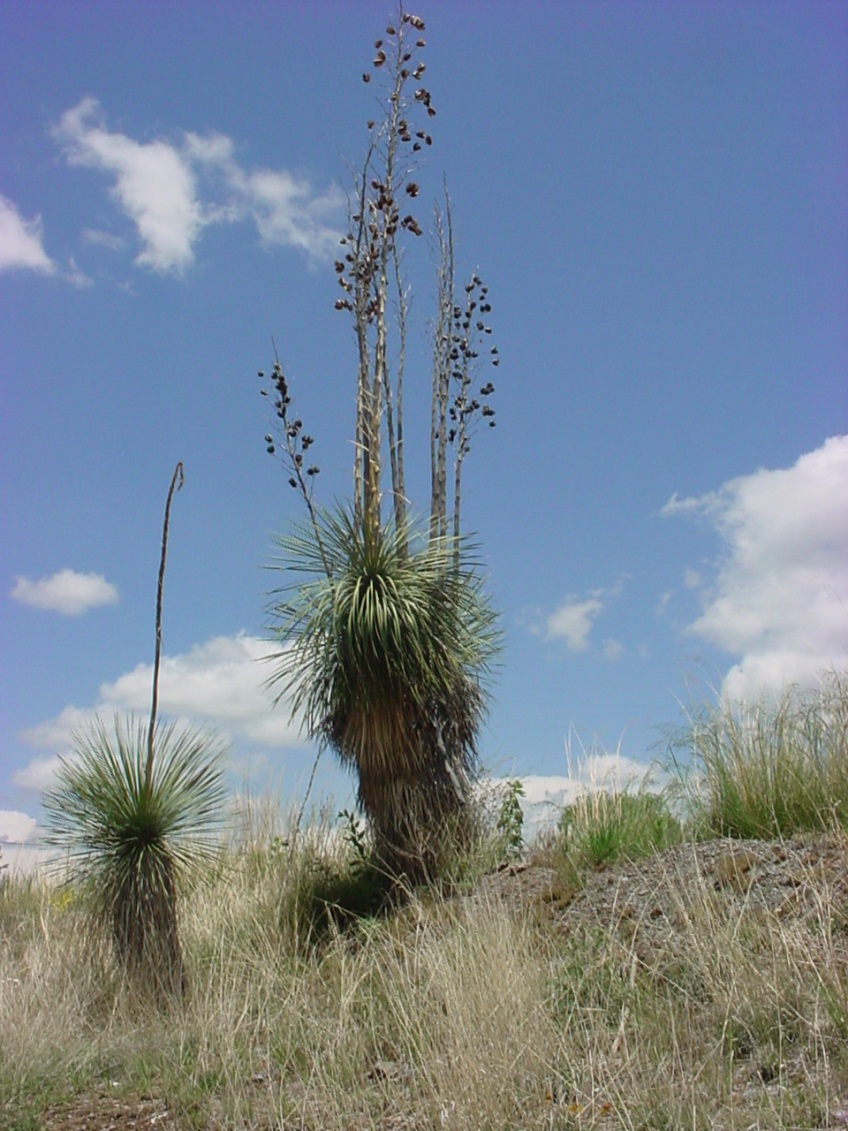 Superior Ovary
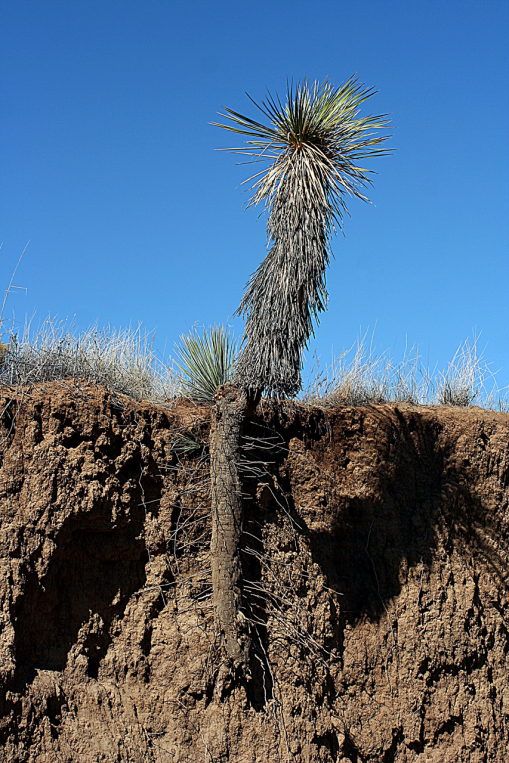 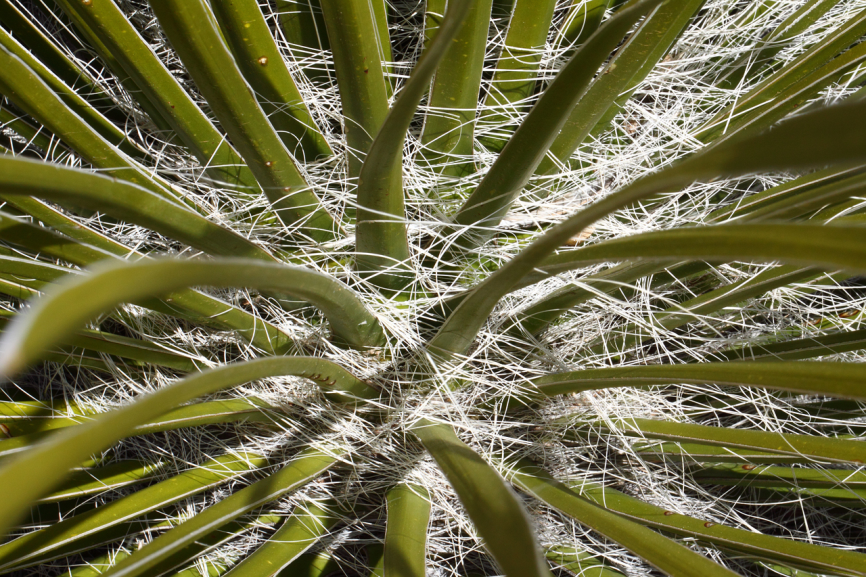 Anomalous secondary growth
Yucca elata
Fibrous leaves
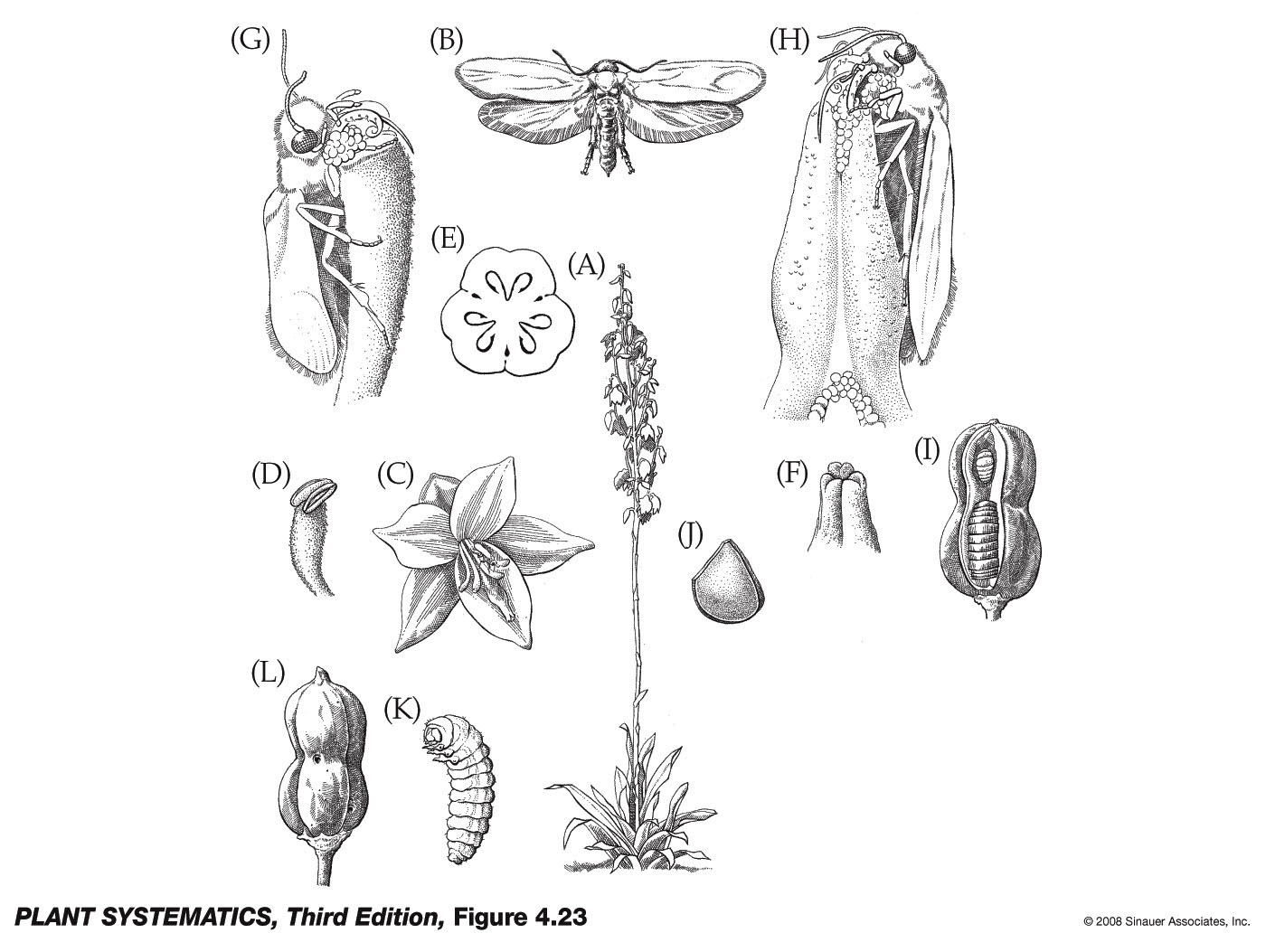 Stuffing pollen into stigmatic cavity and lays eggs among ovules
Female moth gathering pollen with special tentacles, flies to another yucca
Moth larva
Seeds
Pg. 69, J&C– pollination of Yucca by Tegiticula yuccasella.
Fruit with exit holes made by larvae
Asparagales:  Agavaceae
Loculicidal capsule with 3 locules, seeds covered with Phytomelan– opaque black plant pigment in the seed coat of Agavaceae.
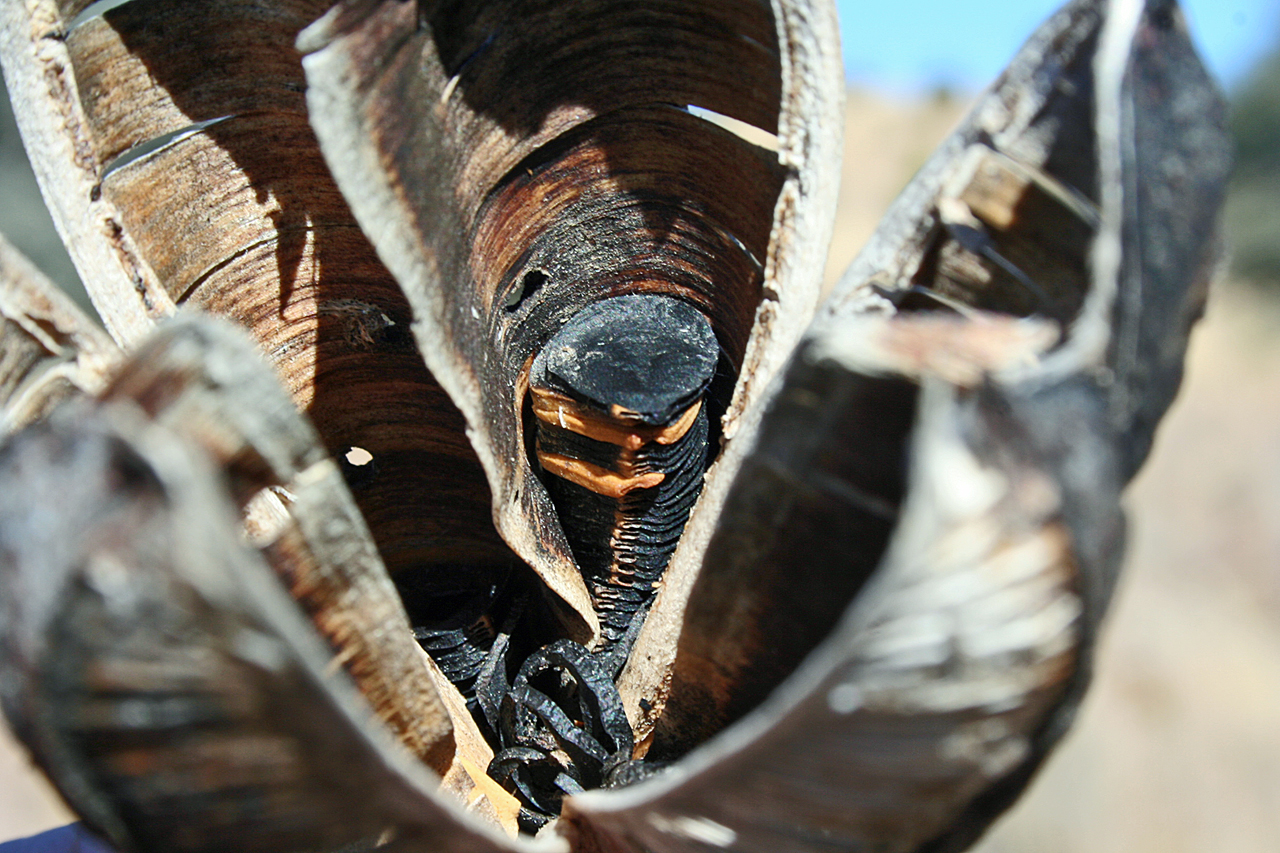 Yucca elata
Asparagales:  Agavaceae
leaves smooth with marginal fibers in Yucca; leaves toothed in Agave
Foliage—
Calyx—
Corolla—
Androecium—
Gynoecium—

Fruit—
6 tepals
6 distinct stamens
3 connate carpels;  ovary superior in Yucca, inferior in Agave
loculicidal capsule, seeds with black phytomelan crust
Asparagales:  Iridaceae
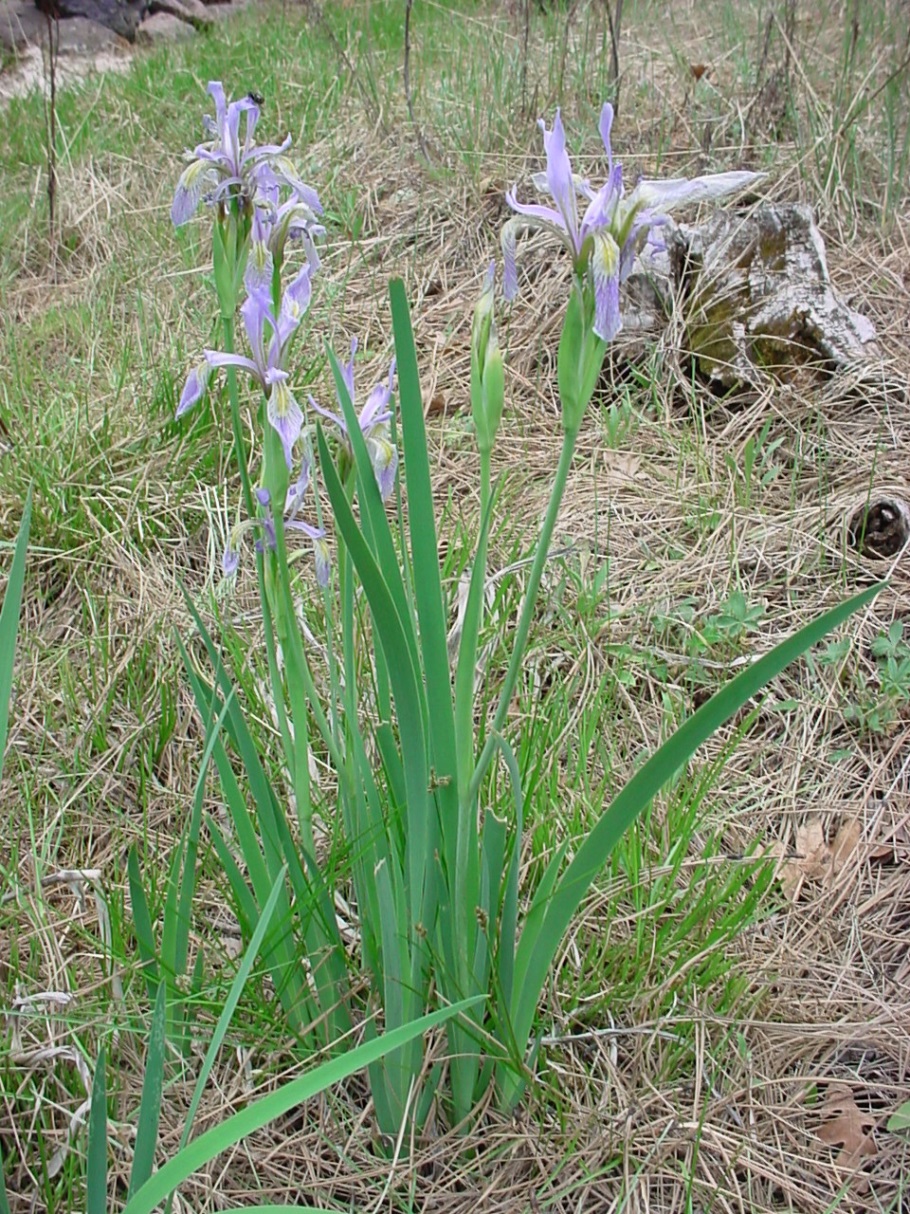 Equitant leaves:  leaf is oriented edgewise to the stem
Conduplicate:  folded in half
Iris missouriensis
Asparagales:  Iridaceae
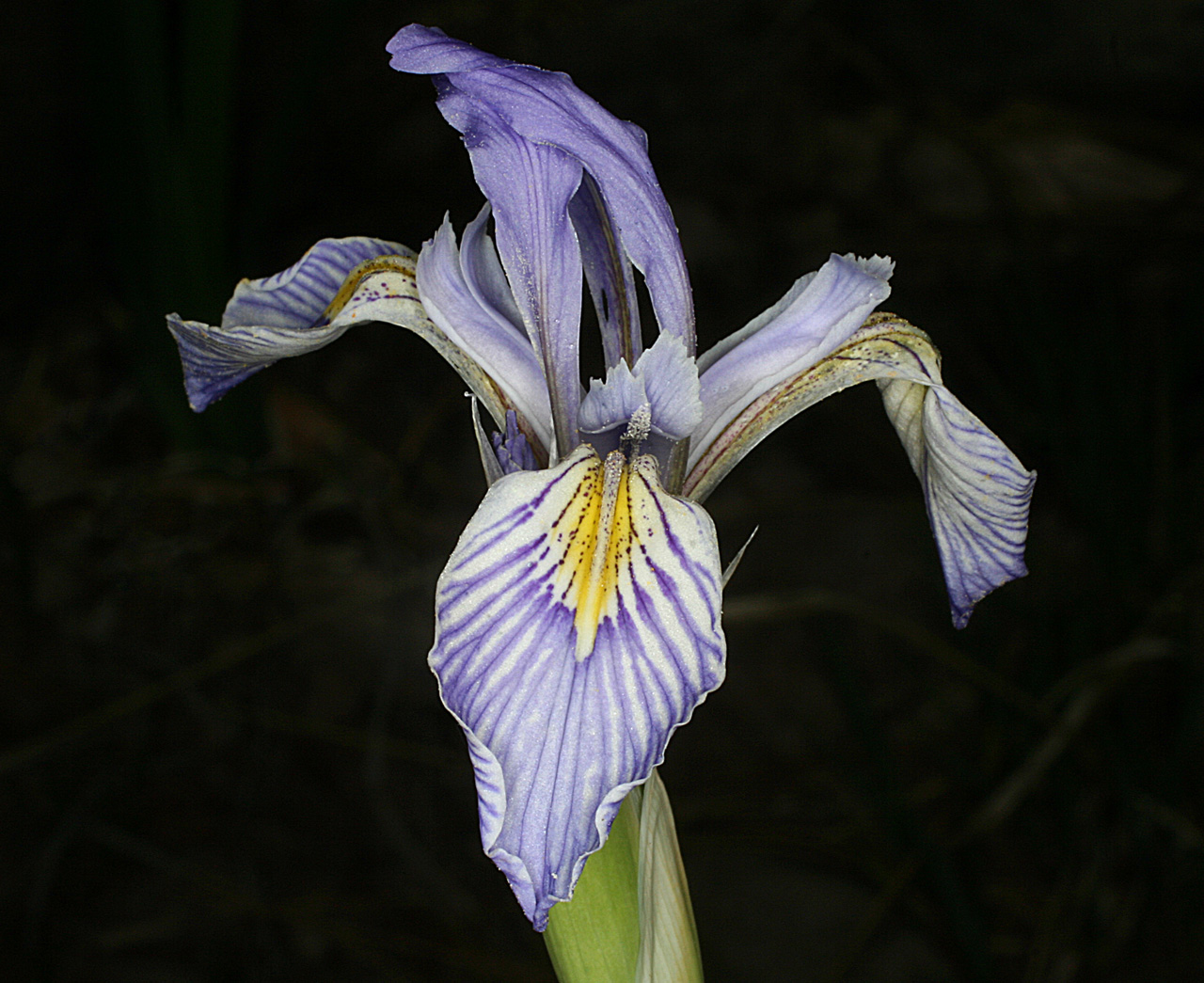 Asparagales:  Iridaceae
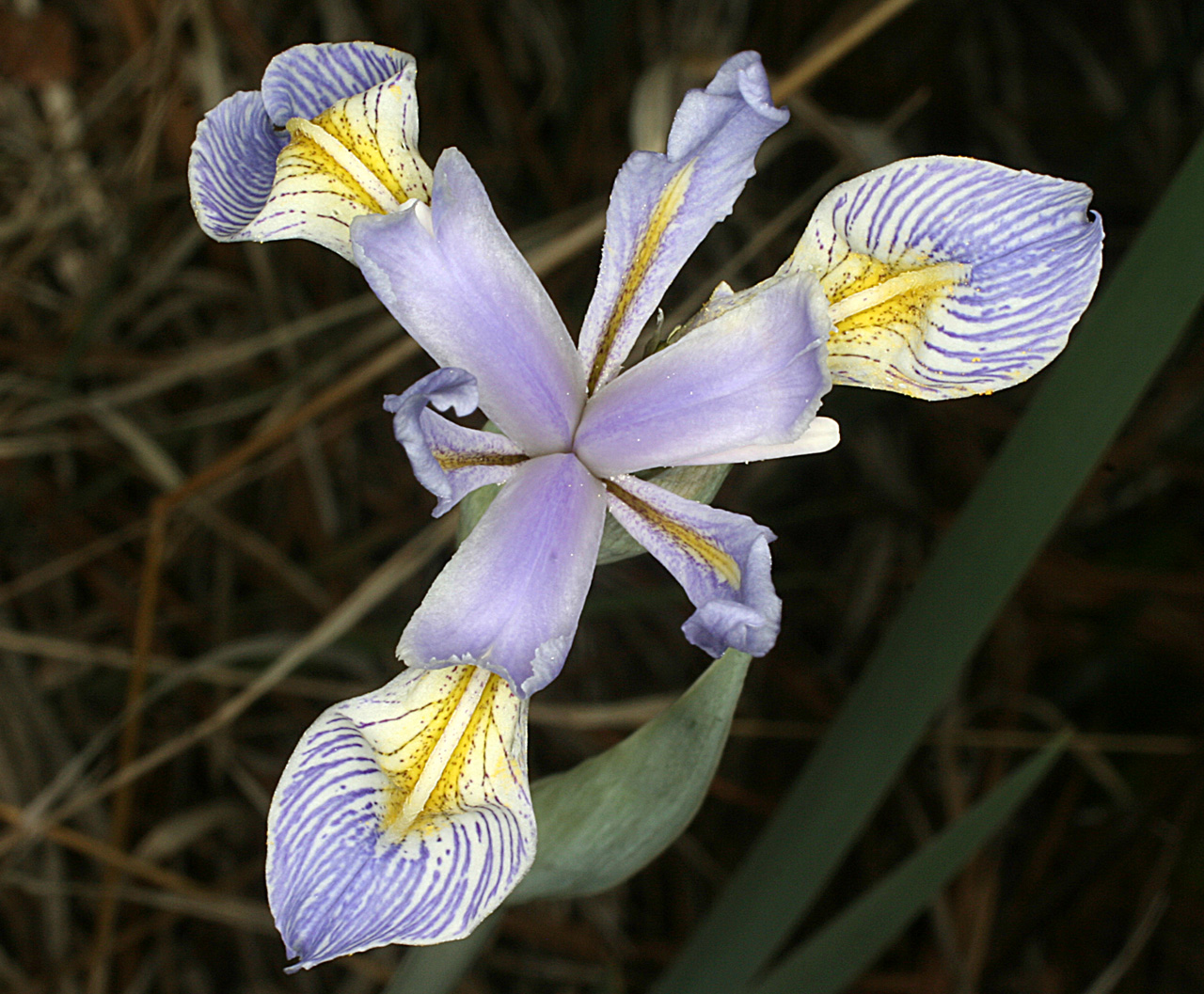 Asparagales:  Iridaceae
Landing Stage
Asparagales:  Iridaceae
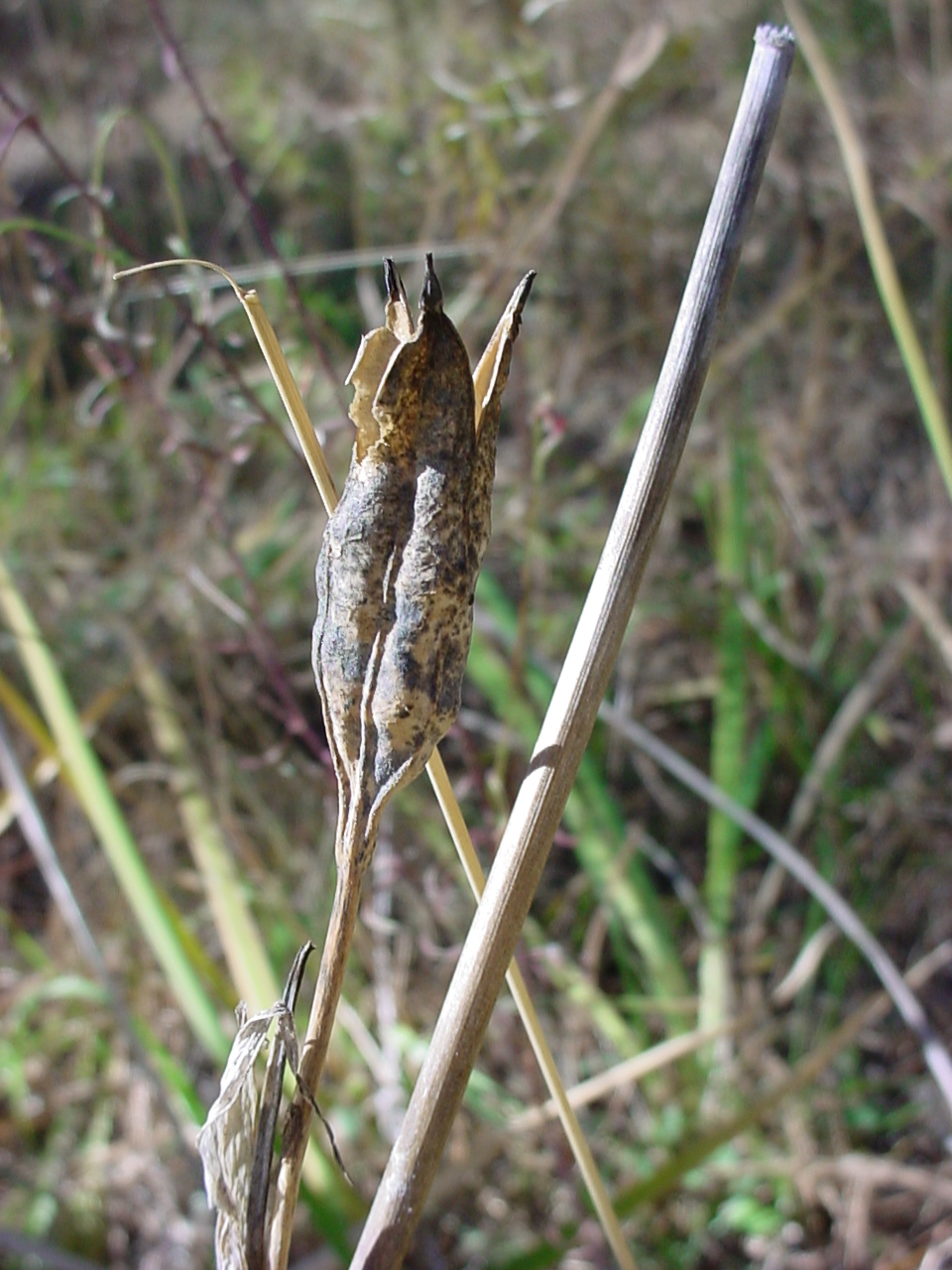 Loculicidal capsule
Septum
Asparagales:  Iridaceae
Equitant & Conduplicate  (2-ranked and flattened in the plane of insertion)
Foliage—
Calyx—
Corolla—
Androecium—

Gynoecium—
Fruit—
6 tepals, inner somewhat differentiated from outer
Three distinct filaments, specialized pollination anatomy
Three connate carpels, inferior ovary
Loculicidal capsule
Asparagales:  Orchidaceae
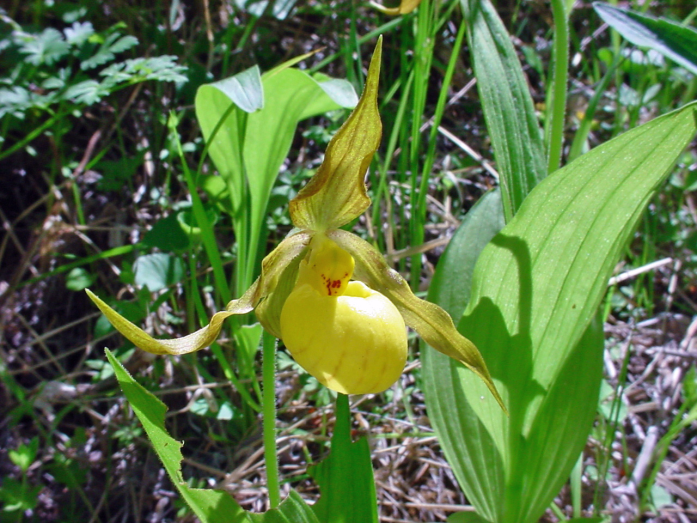 Cypripedium parviflorum
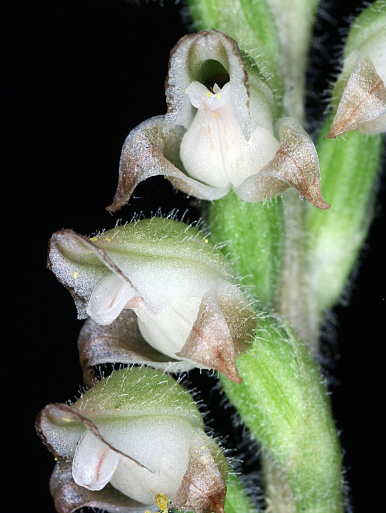 Goodyera oblongifolia
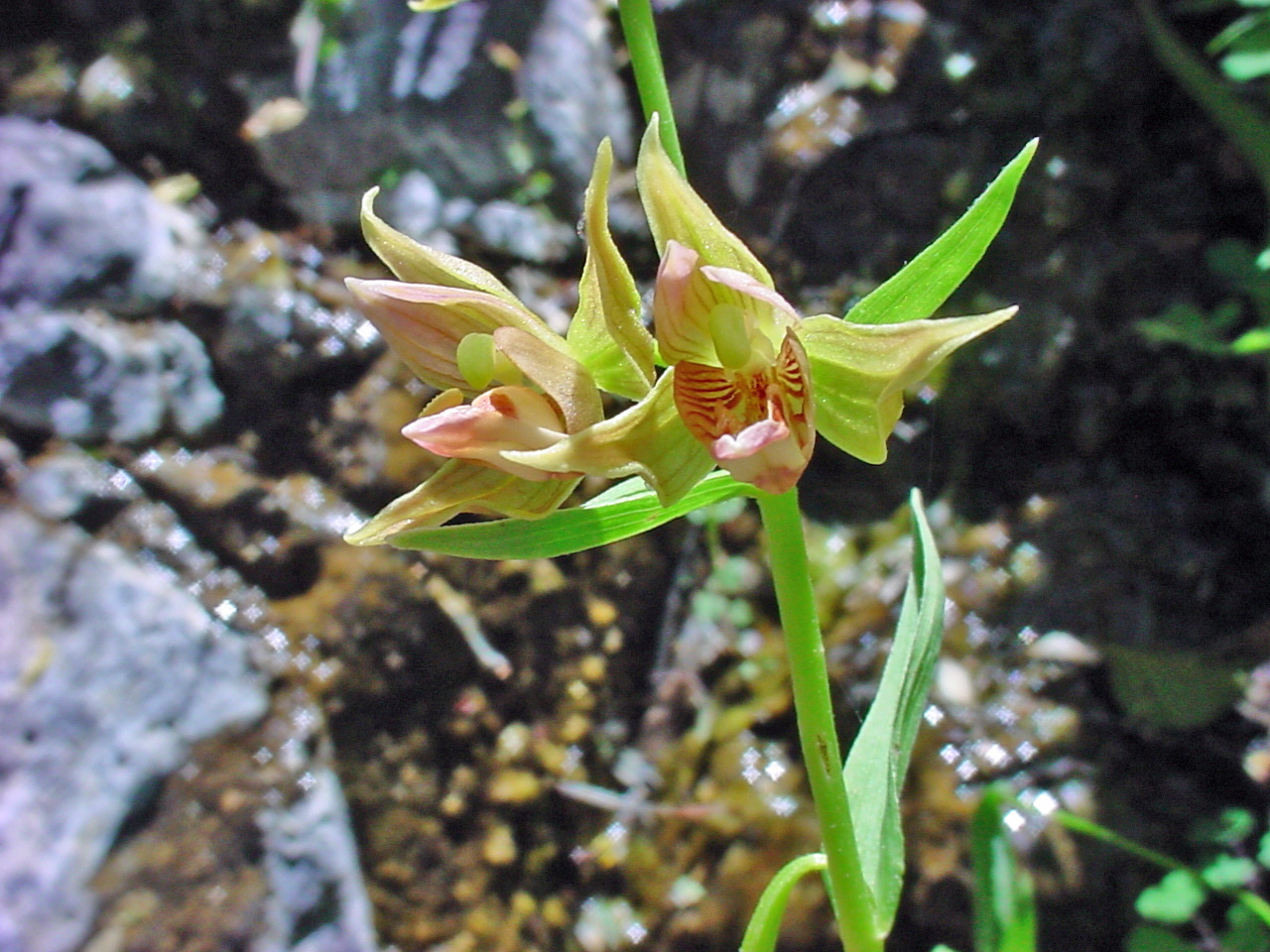 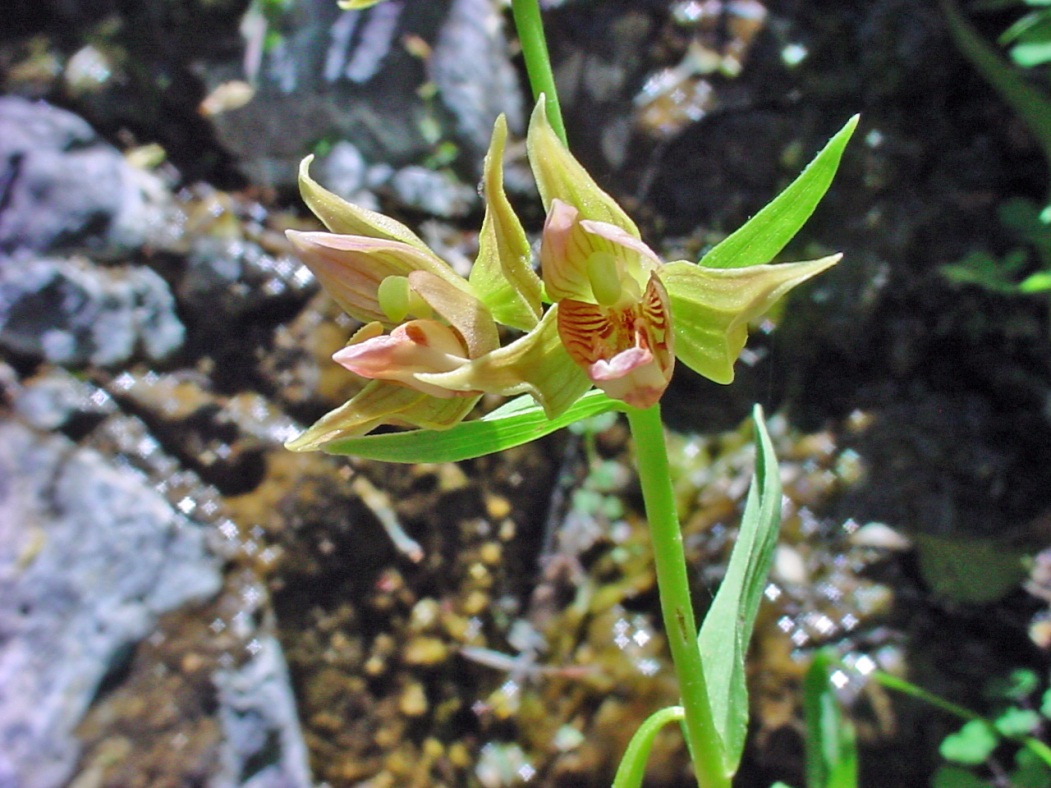 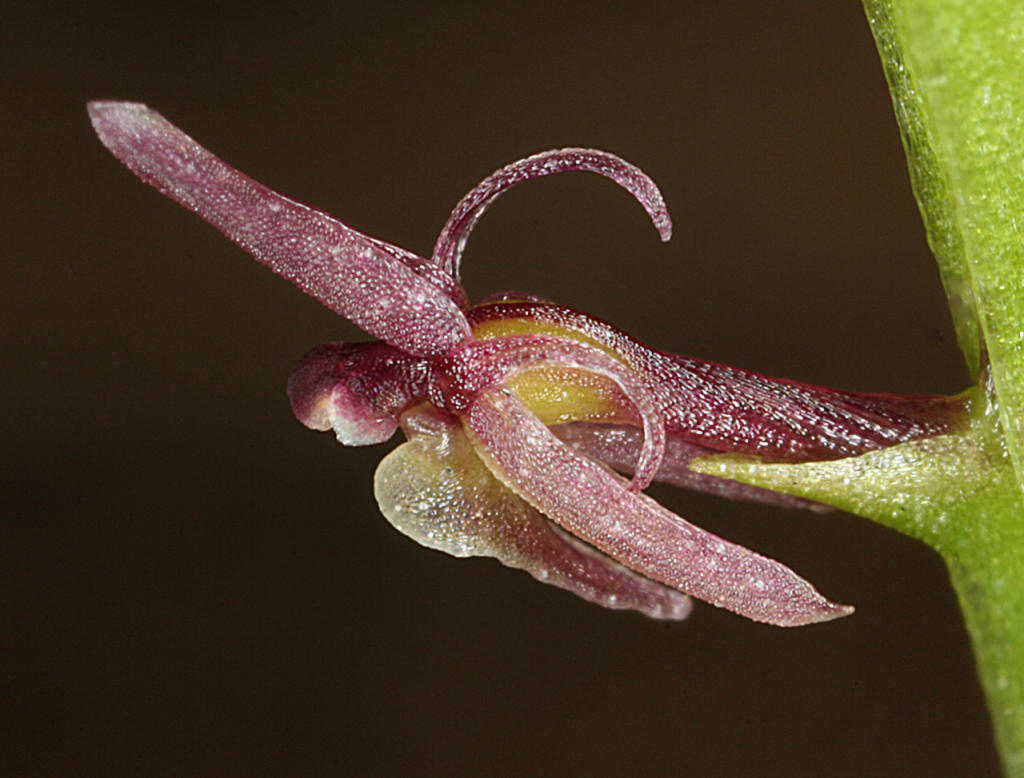 Malaxis porphyrea
Epipactis gigantea
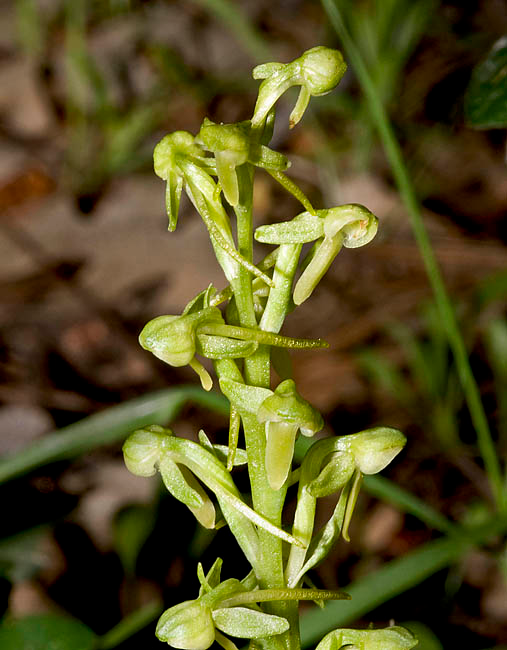 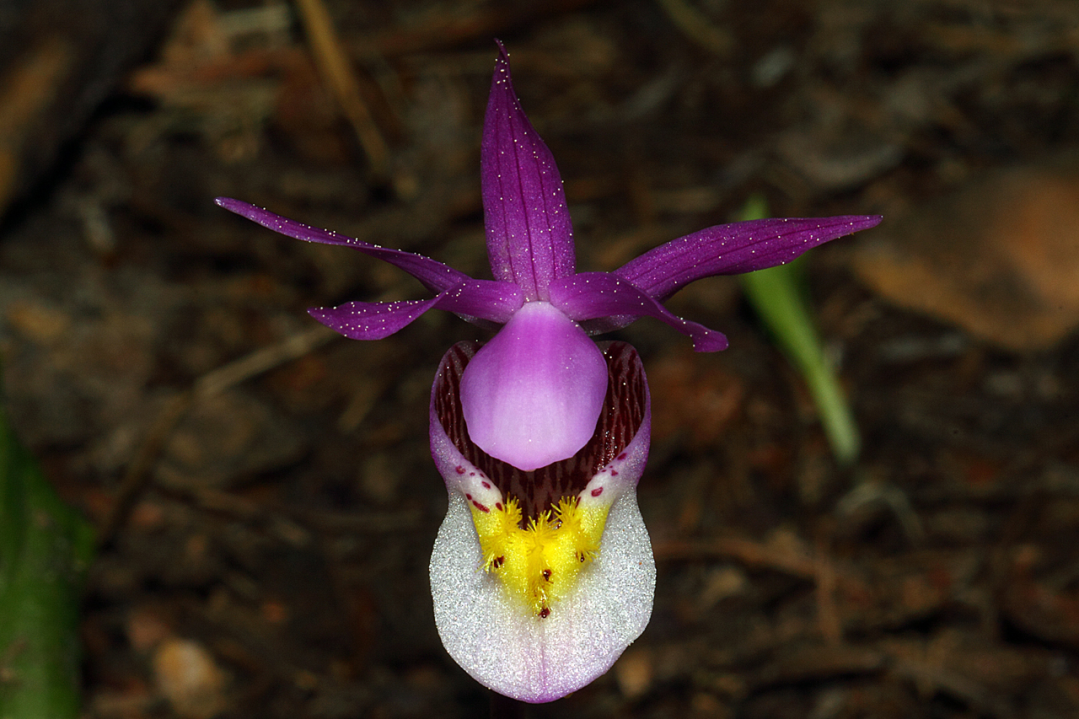 Platanthera brevifolia
Calypso bulbosa
Asparagales: Orchidaceae
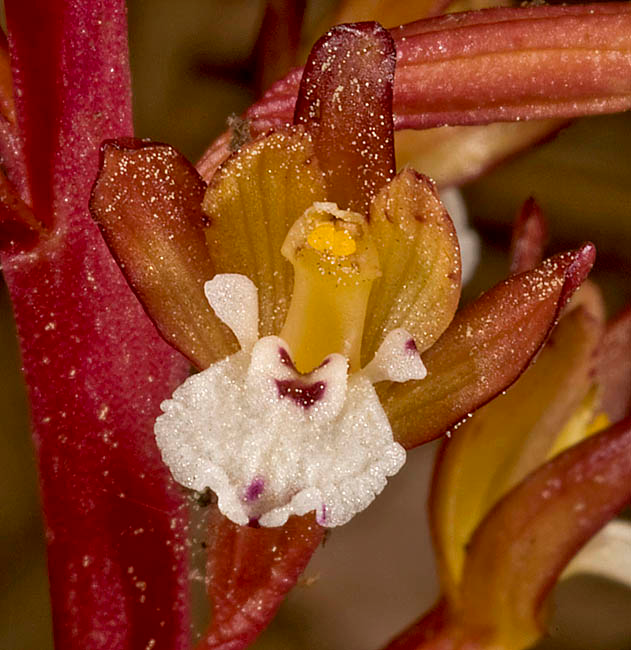 3 sepals
Pollinia on anther cap
3 petals,  the middle one different and called the labellum
Stamens and Stigma fused to form the “column”
Corallorhiza maculata
Asparagales:  Orchidaceae
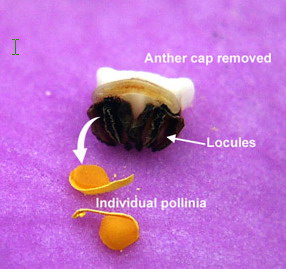 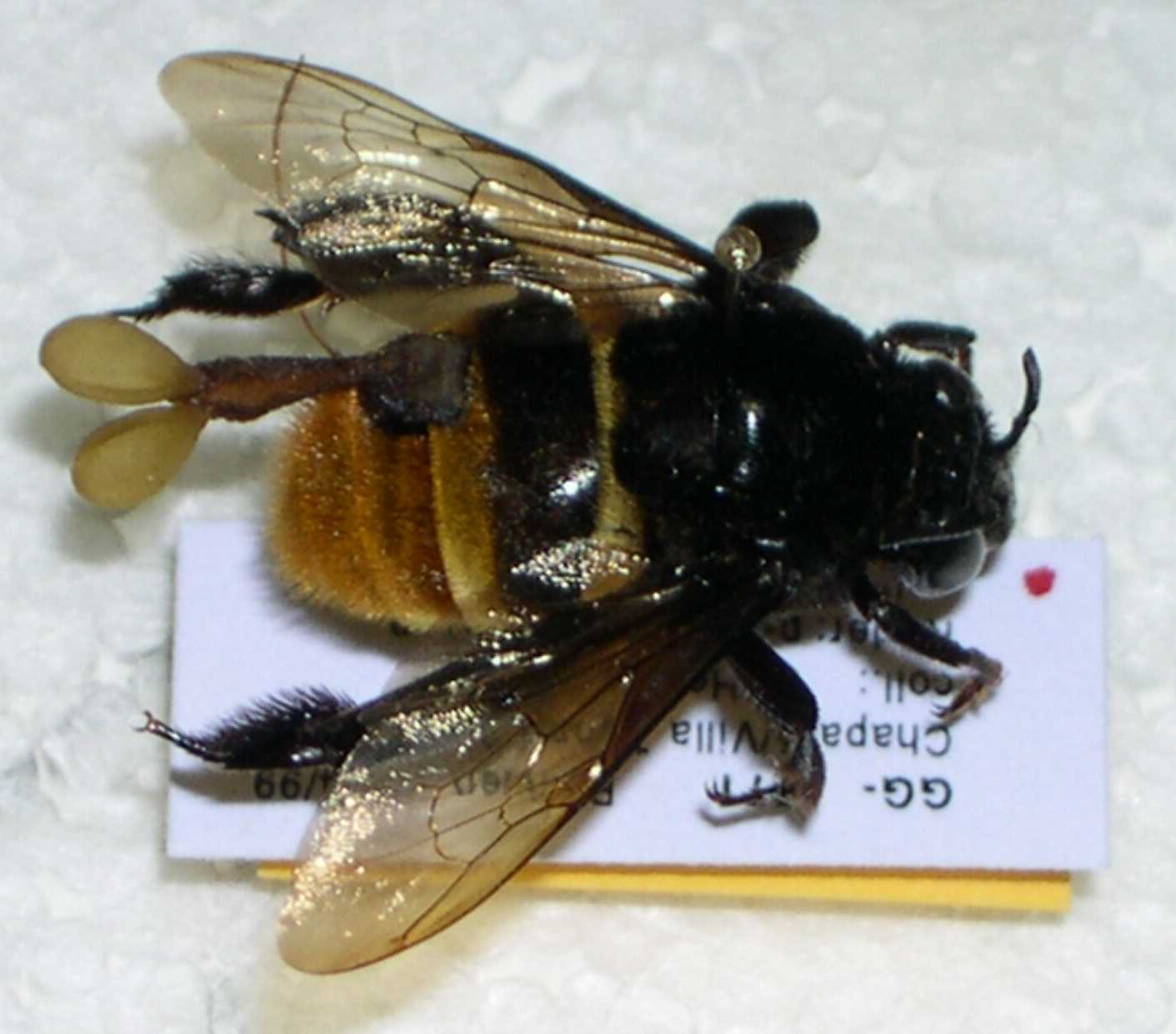 68
Pollinium
67
Pseudocopulation– Orchids fool male wasps into pollinating them with no nectar reward
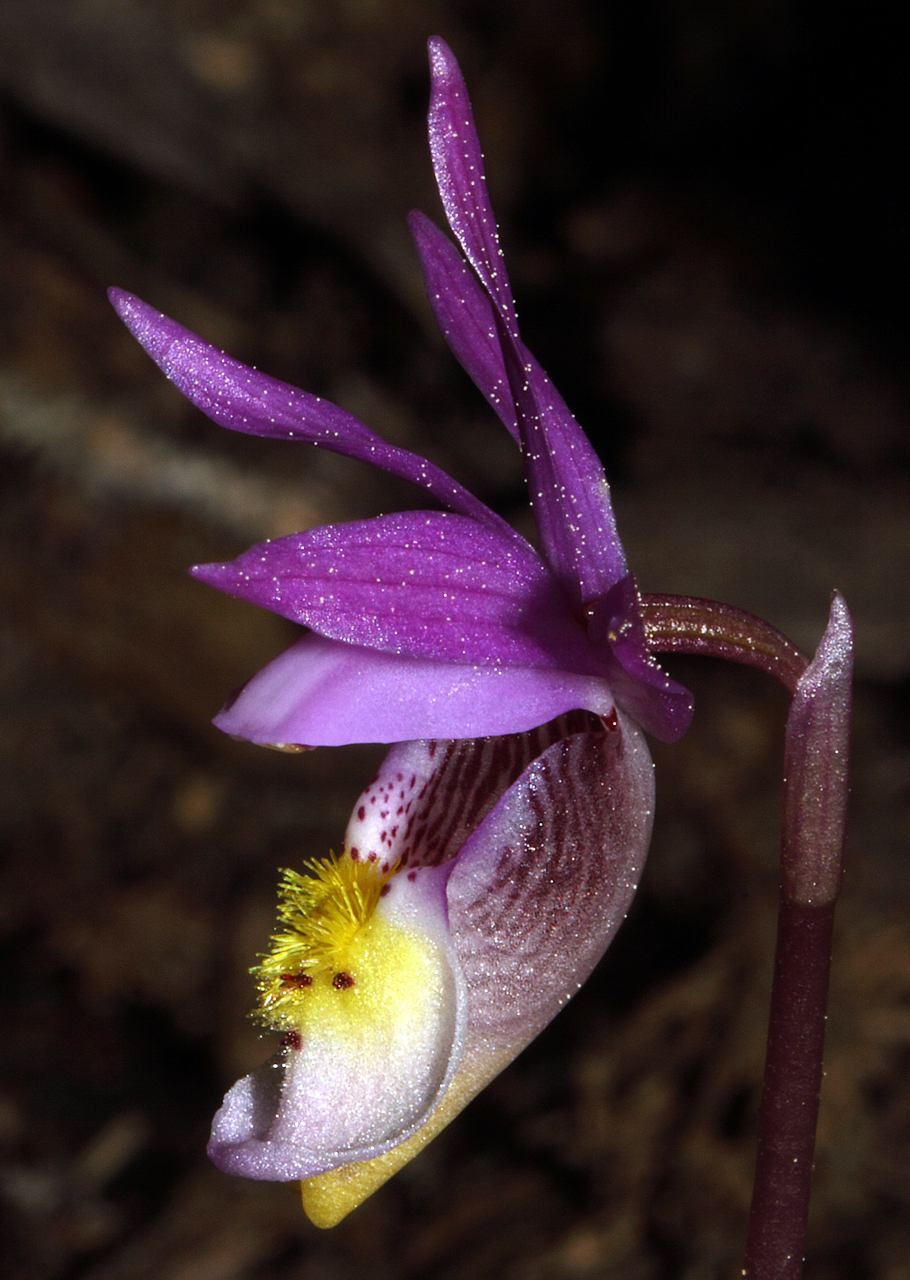 Asparagales:  Orchidaceae
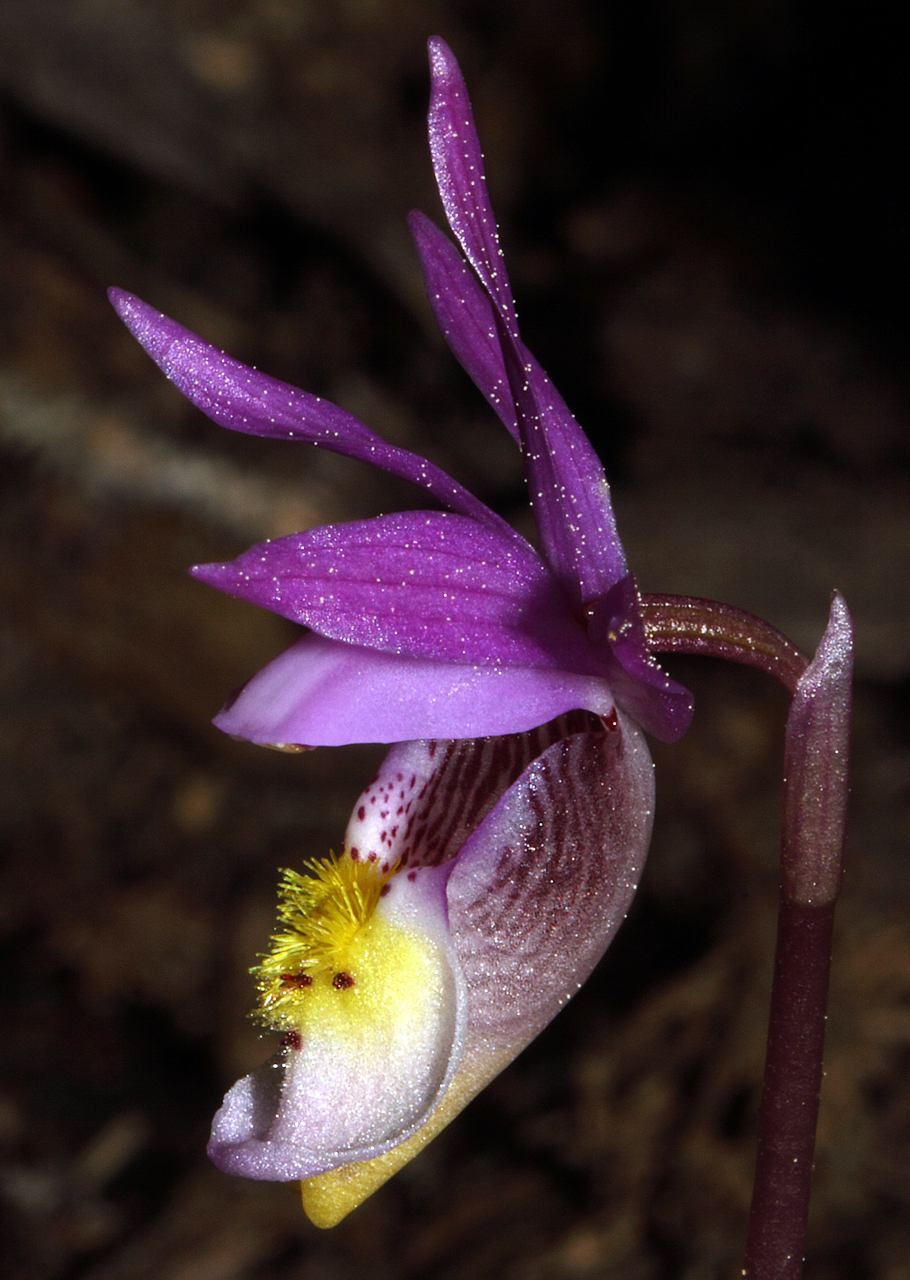 Ovary
Ovary Position is Inferior
Asparagales:  Orchidaceae
Fruit is a capsule
Seeds are minute and have no endosperm
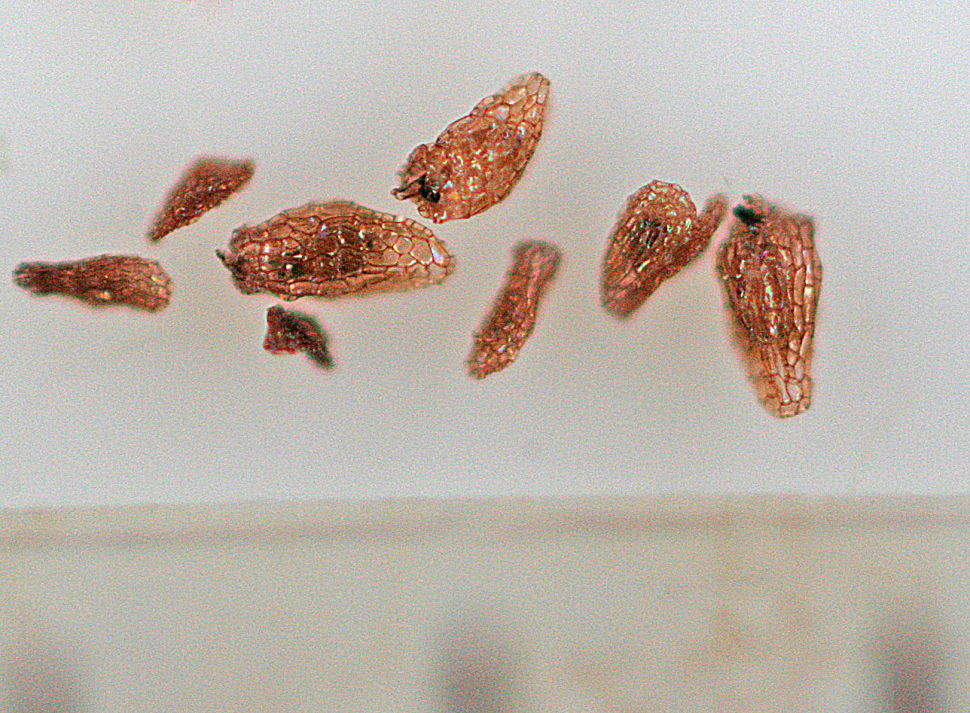 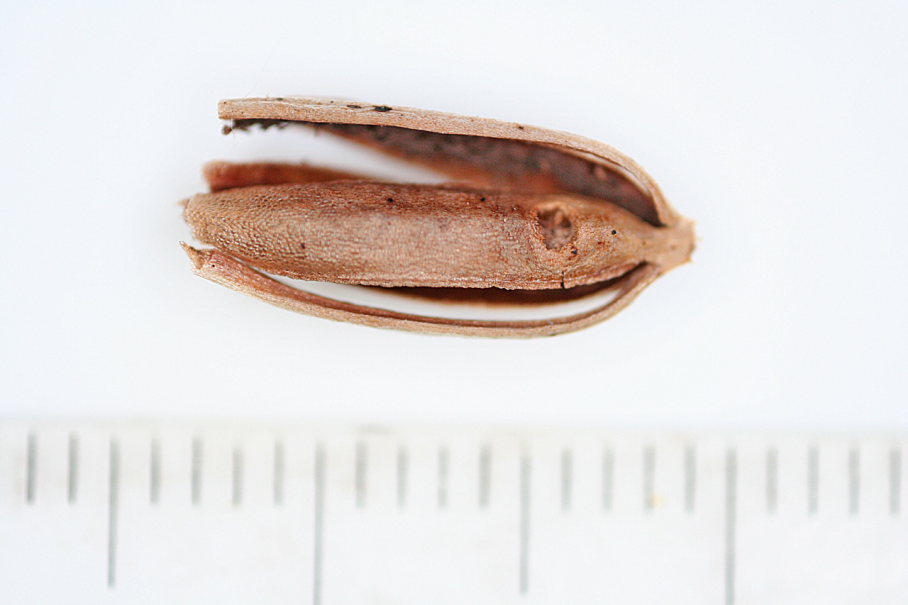 1mm
Note lack of phytomelan
Platanthera brevifolia
No Endosperm?
Reversal
How is the embryo nourished as it grows?
MYCORRHIZAE
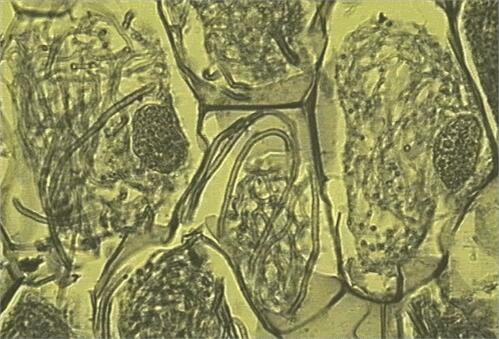 Asparagales:  Orchidaceae
Foliage—

Calyx—
Corolla—
Androecium—
Gynoecium—
Fruit—
Roots strongly mycorrhizal, parallel venation and sheathing at the base
6 Tepals, inner 3 and outer 3 somewhat differentiated, one of the inner ones forming the labellum
stamens fused to stigma forming a column;  pollen forming masses called pollinia
ovary inferior, 3 carpels, stigma highly modified
capsule/minute seeds; seeds lacking endosperm or phytomelan
Asparagales:  other families in the Gila
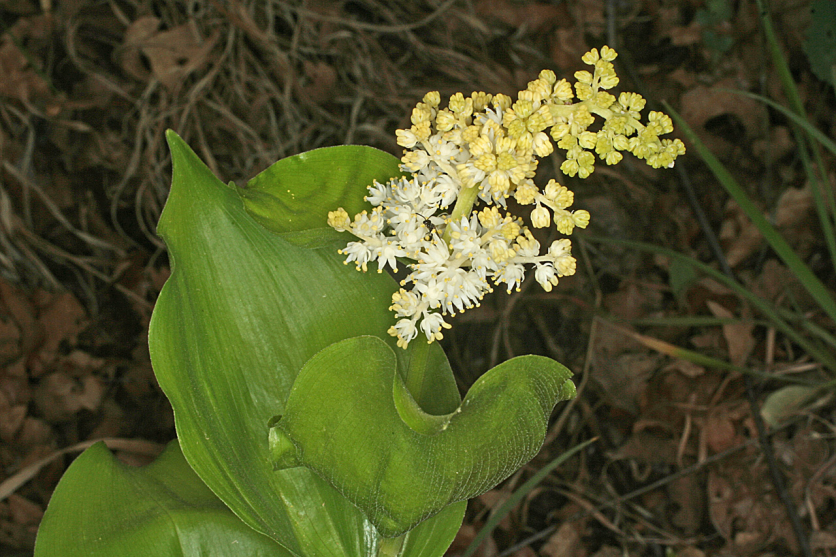 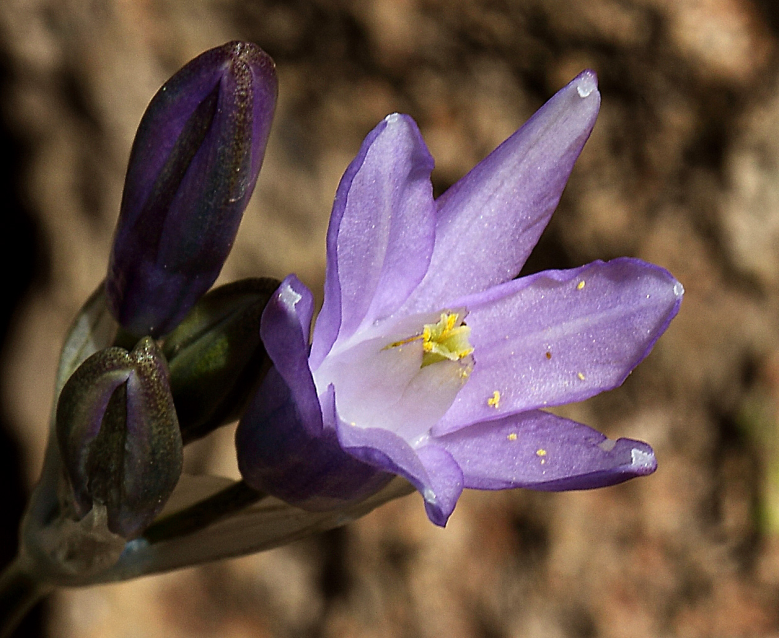 Convallariaceae: Maianthemum racemosum
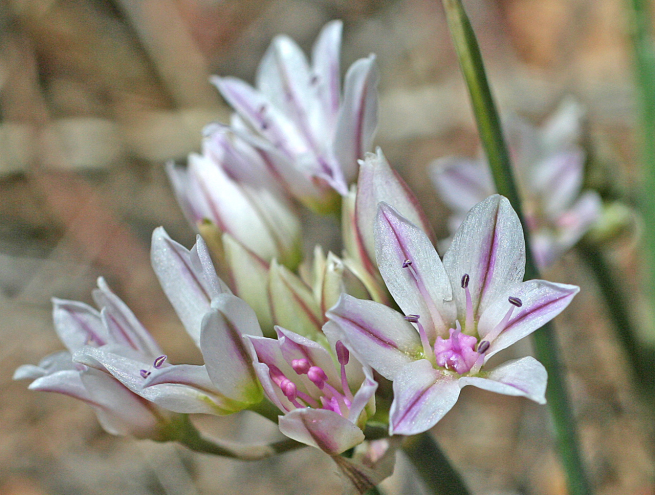 Themidaceae:  Dichelostemma capitatum
Alliaceae:  Allium macropetalum
And others….
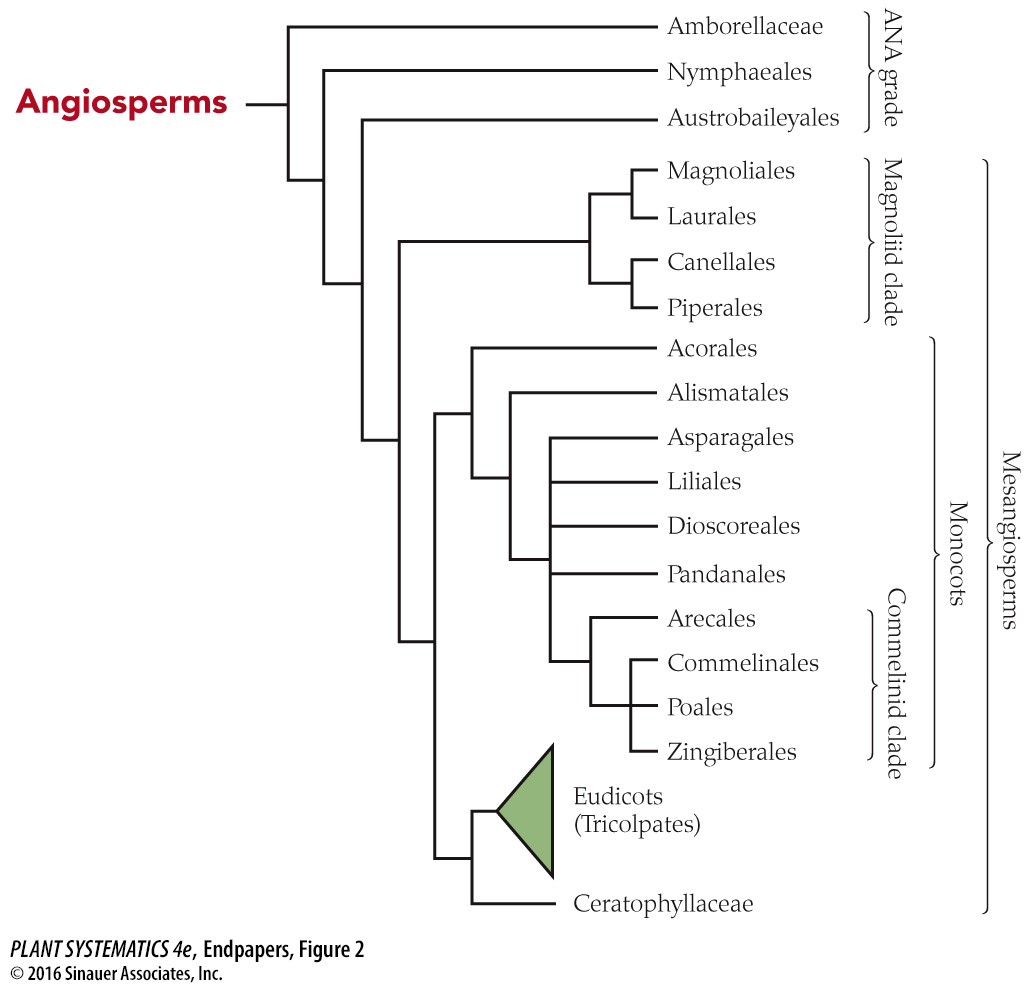 Monocots:  Alismatales Mostly aquatic plantsIncludes Potamogetonaceae and Zannichelliaceae and Araceae
Potamogeton foliosus-- fruit an achene or drupe
Zannichellia palustris
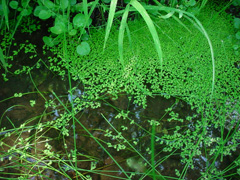 Fruits are achenes
Lemna valdiviana
No perianth in Zannichellia
Monocots:  Alismatales:  Potamogeton
Foliage
Flowers
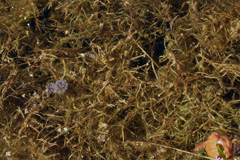 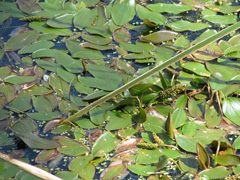 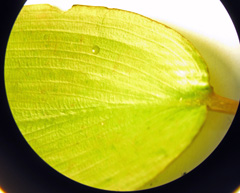 Perianth differentiated into sepals and petals in Potamogeton
Monocots:  Alismatales
varies from linear to broad, often submerged leaves different from floating ones to just a thallus in Lemna
Foliage— 
Sepals—
Petals—
Androecium—
Gynoecium—
Fruit–
Petals and sepals both present in Potamogeton, both absent in Zannichellia & Lemna
Flowers unisexual in Zannichelliaceae
Flowers bisexual in Potamogetonaceae
Achene (sometimes a drupe), utricle in Lemna